La boîte RFID
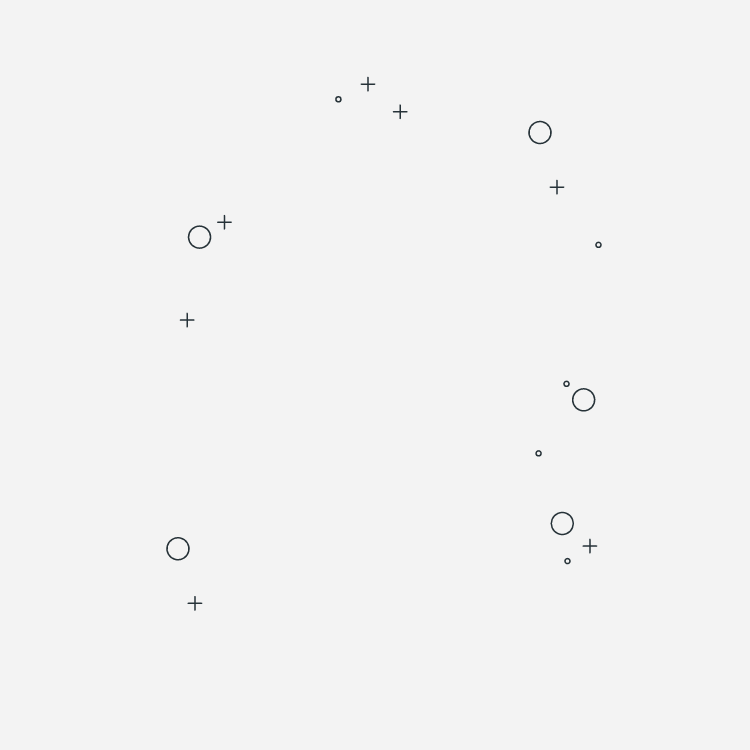 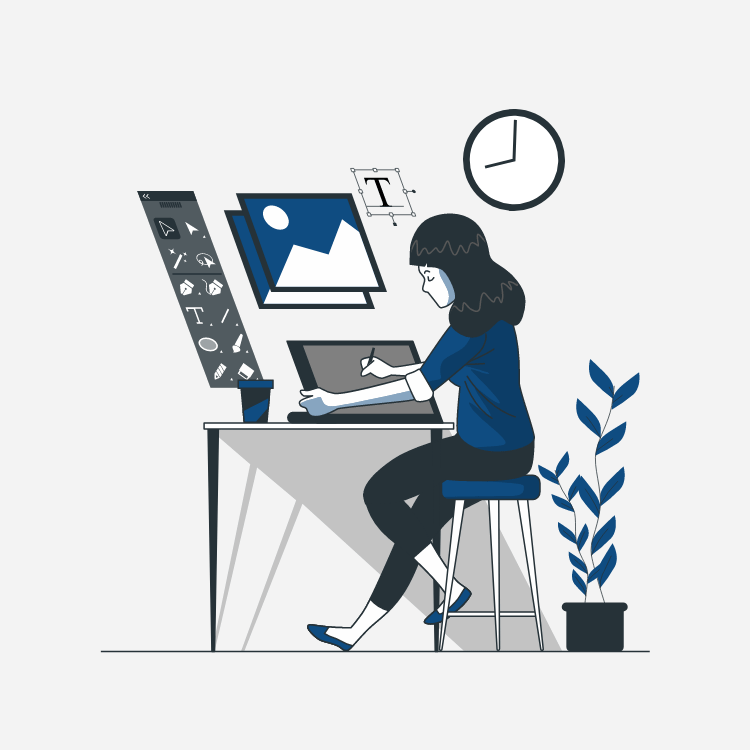 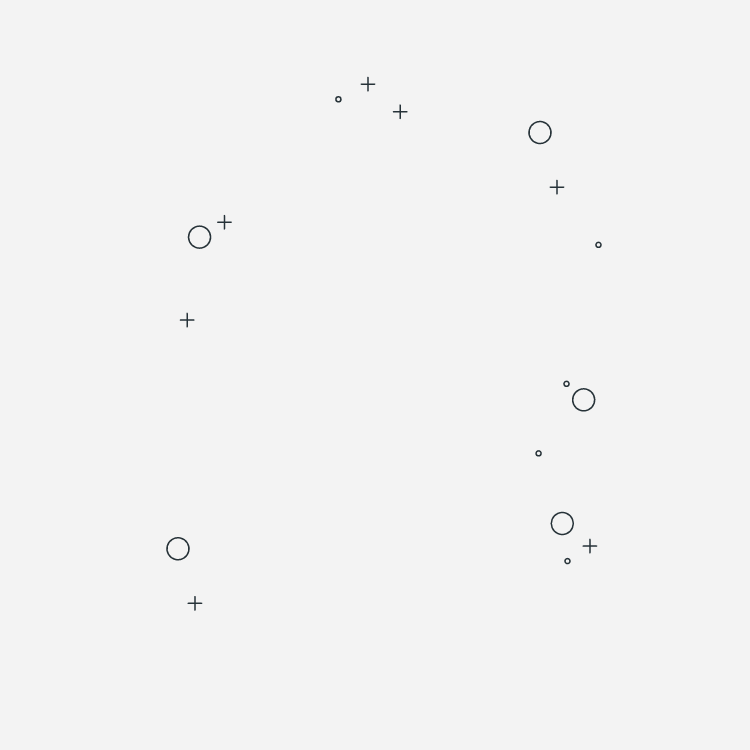 Équipe FA41 - 
The Inventory Management Ministry
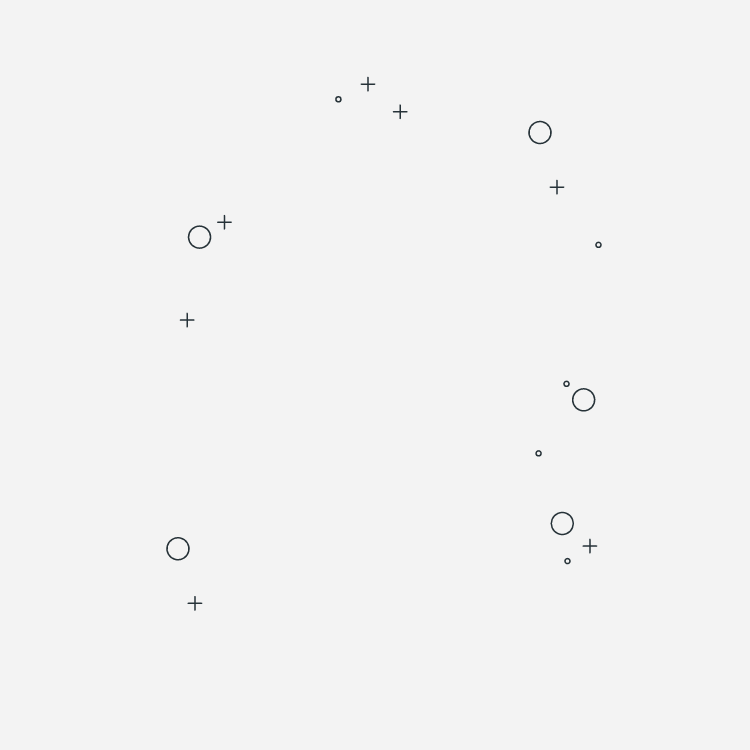 Édouard, Mayar, Ryan, Liam, Mamadou.
01
Introduction
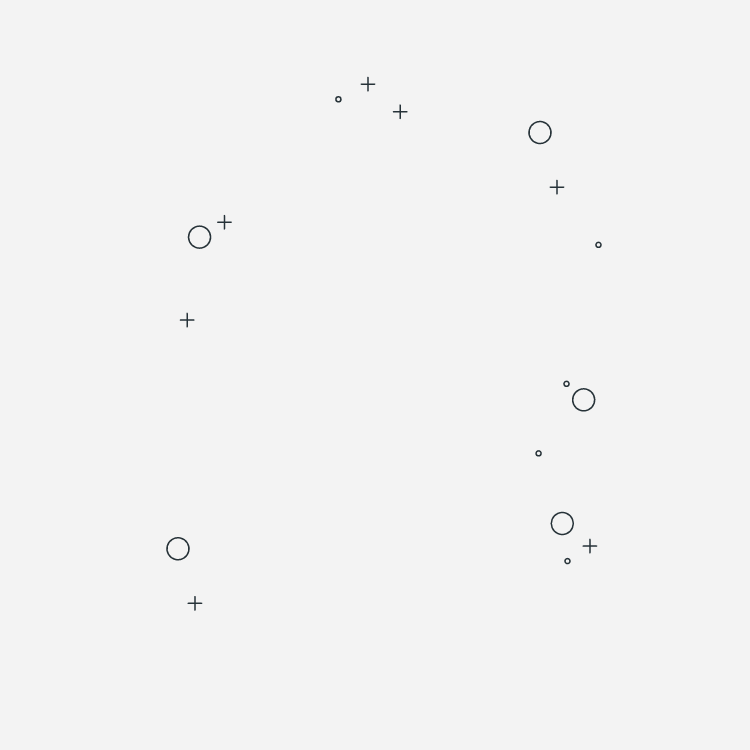 02
Notre plan de projet de conception
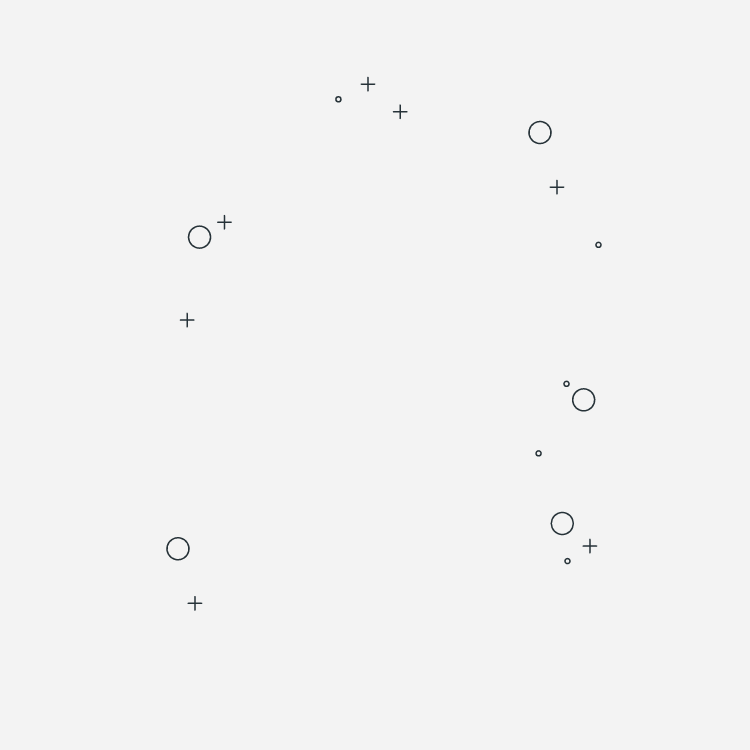 03
Nos options
04
Le concept choisi-Les sous systemes
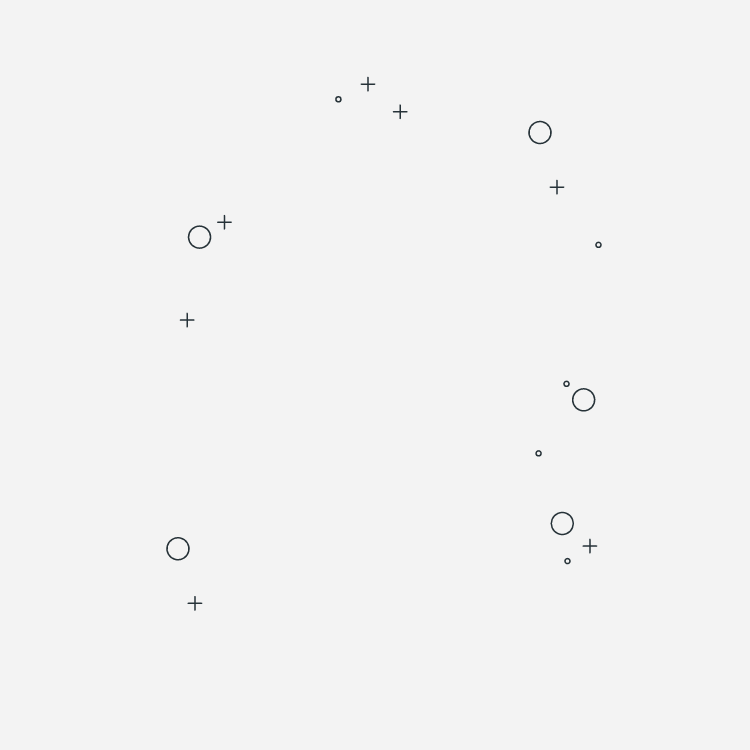 05
Prototypes (1,2,3)
06
Notre équipe
07
Essais et difficultés
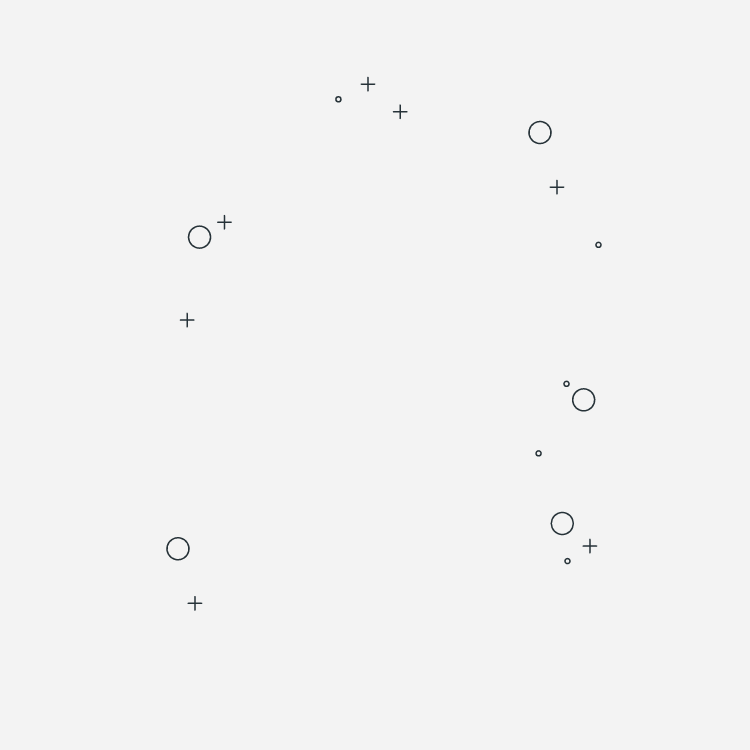 08
Lecons apprises
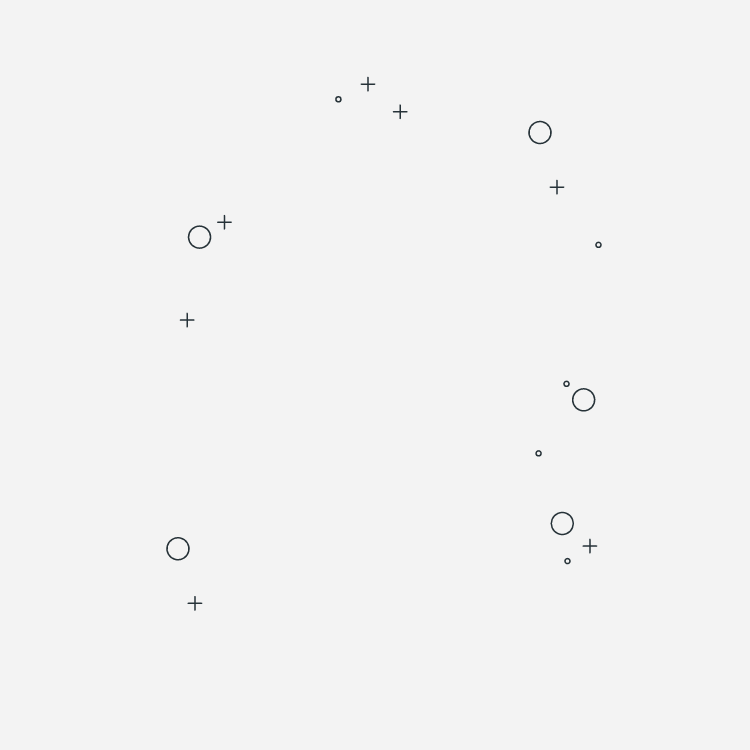 Travail futur
09
10
Conclusion
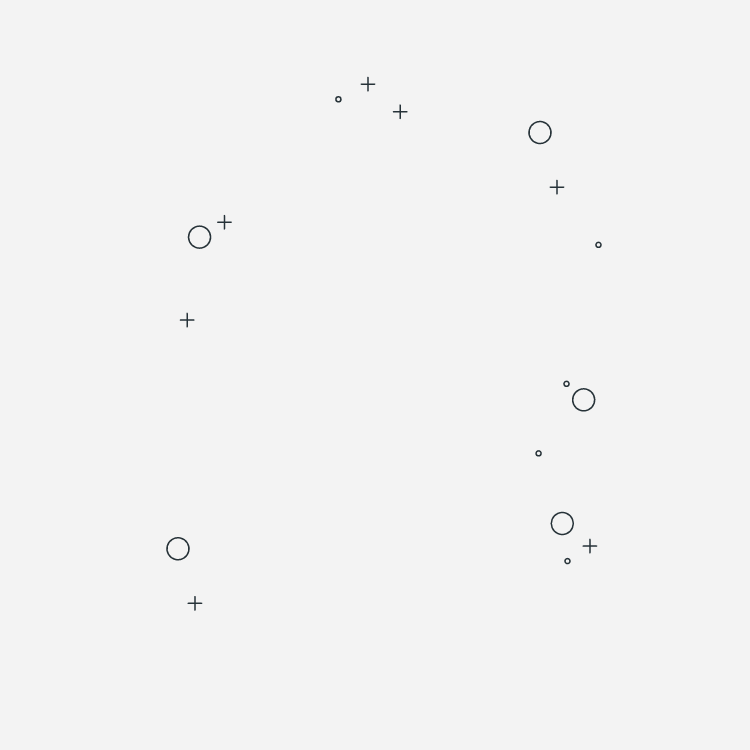 INTRODUCTION
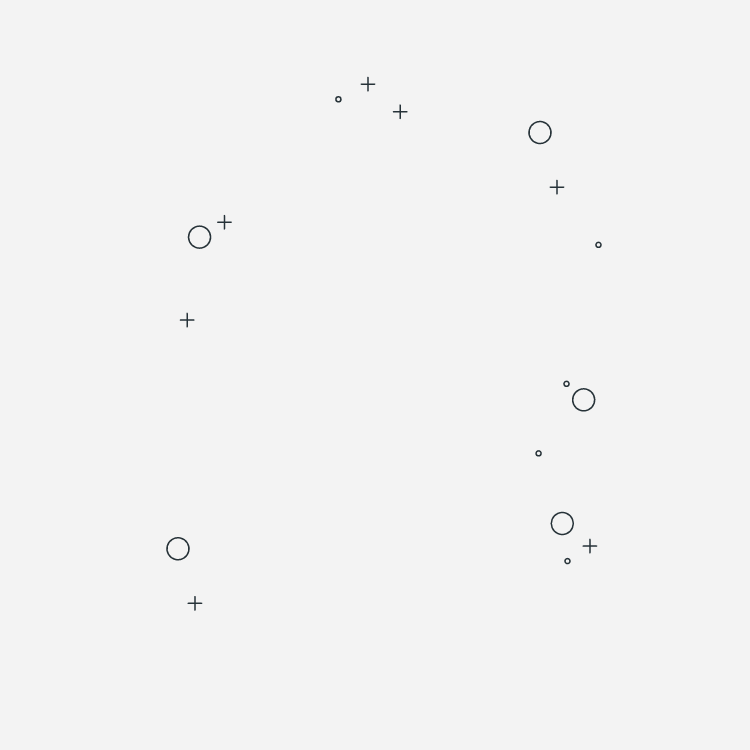 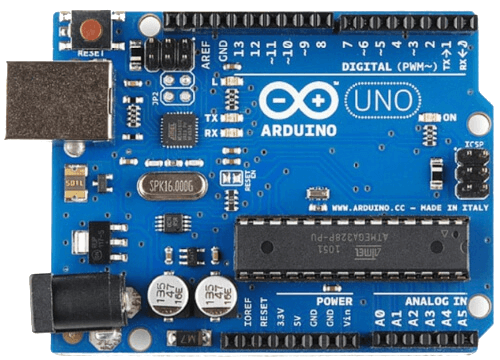 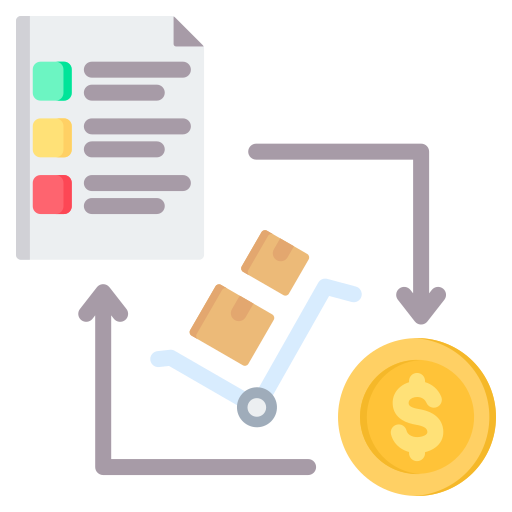 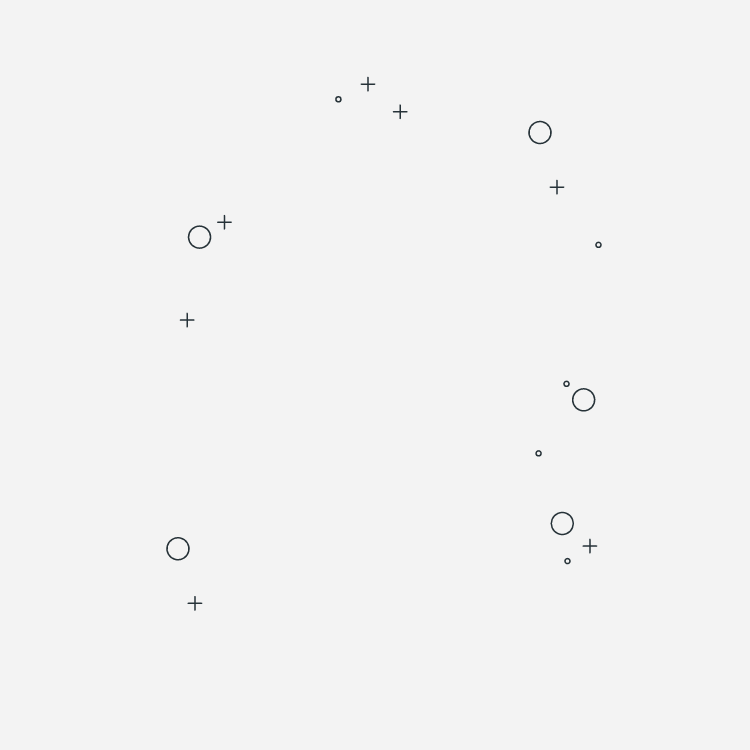 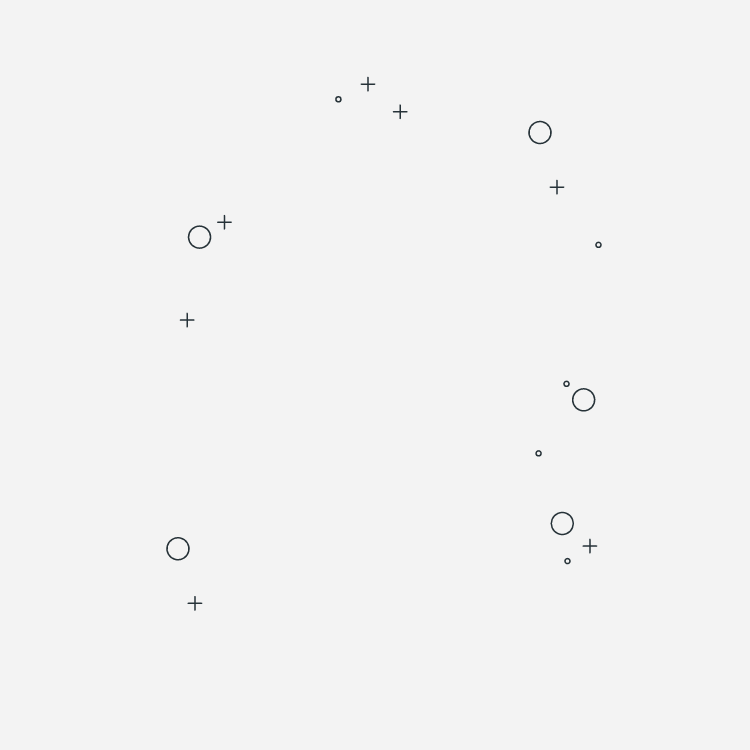 Empathie
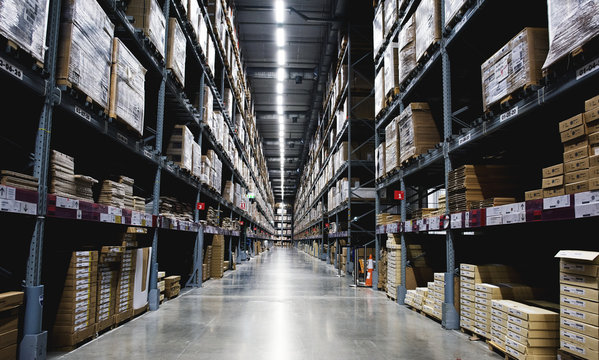 Identifier les besoins du client
Methode de debutant
Poser des questions ouvertes : Comment, Quoi ?
Prendre note
Identification des besoins du client
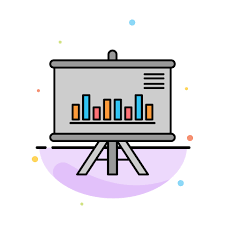 Automatisation du systeme
Sans pertes
Rapide et precis 
Durable et fiable 
Système de suivi de gestion d’inventaire
Idéation
- Se baser sur les besoins des utilisateurs

- Impliquer des équipes multifonctionnelles

-Fixer des règles et des lignes directrices

- Séparer la génération d'idées de l'évaluation de ces idées

-S'interroger sur la manière de communiquer les idées
Critères de conception et cibles
Temps requis pour faire l’inventaire
Précision de localisation
Fiabilité
Automatisation
100% automatique
100% fiable
Rangée et étagère
Presqu’instantanément
Idéation
Codes à barres
Tag NFC
Robot RFID
Boîte RFID
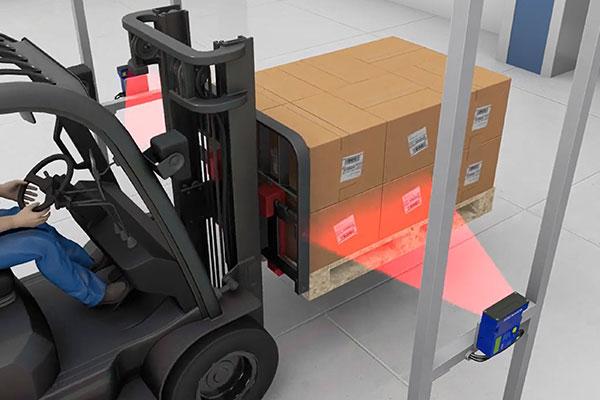 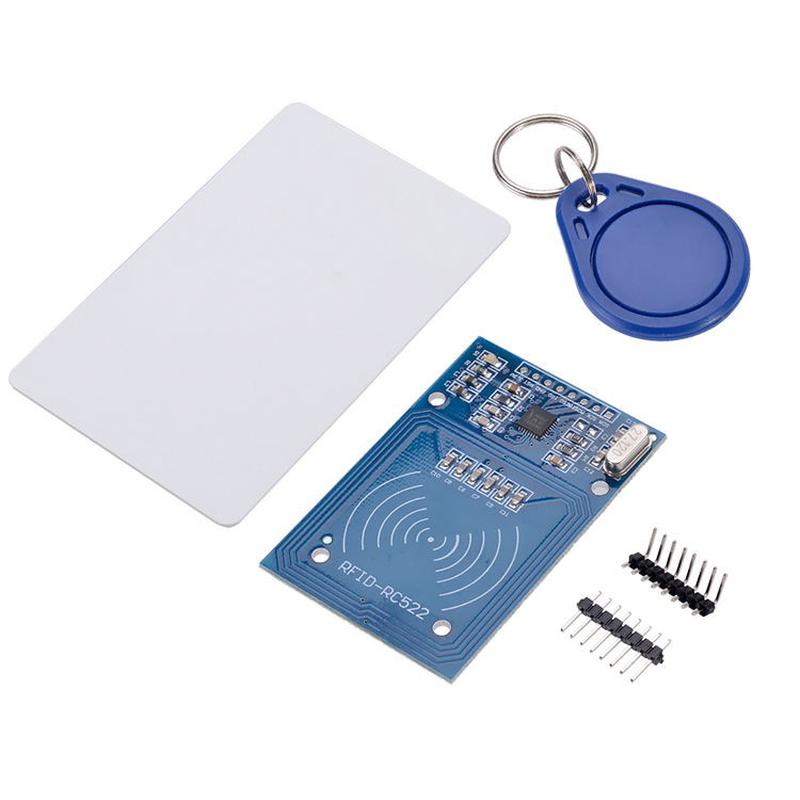 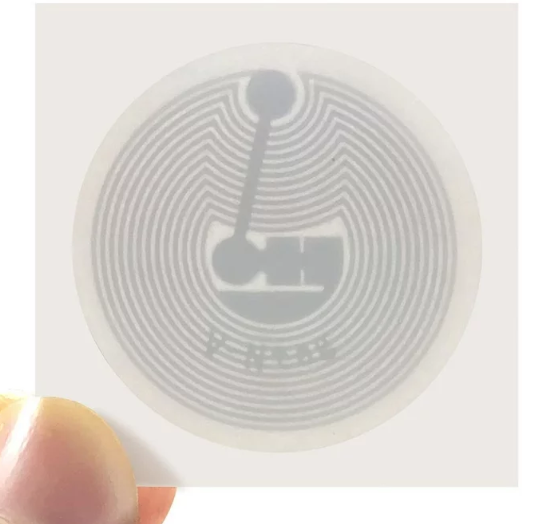 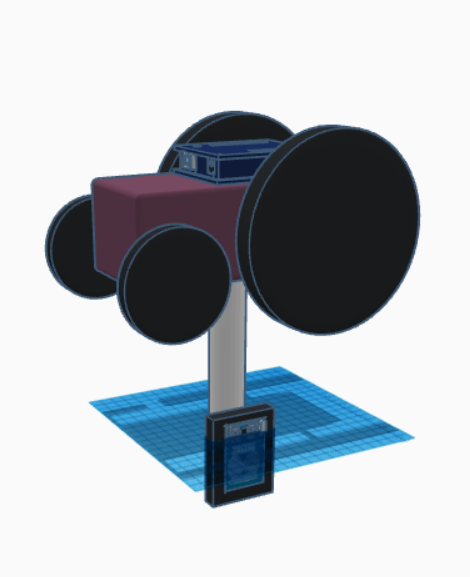 LE CONCEPT
CHOISI
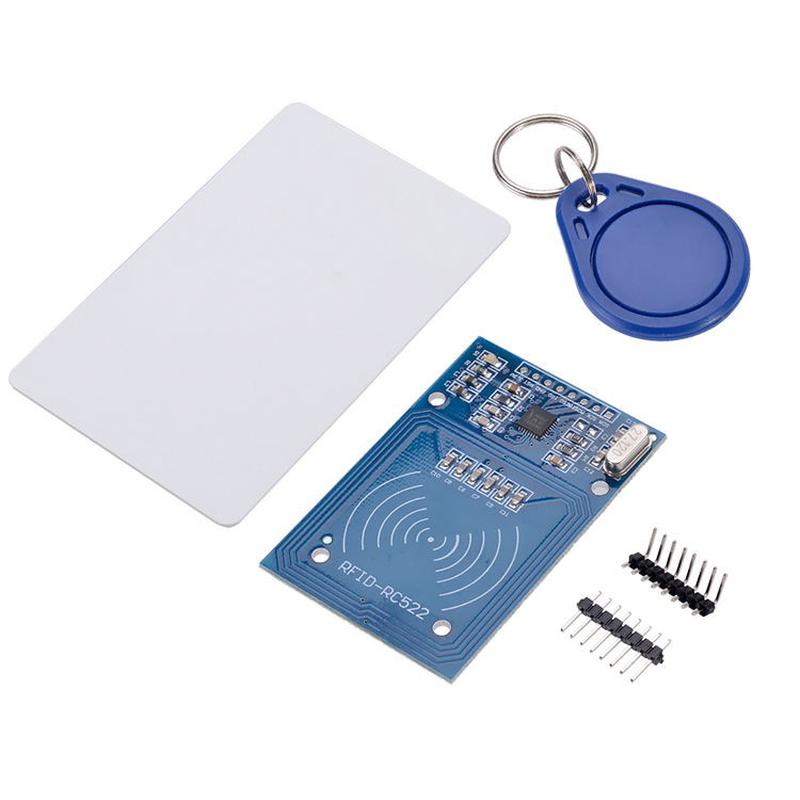 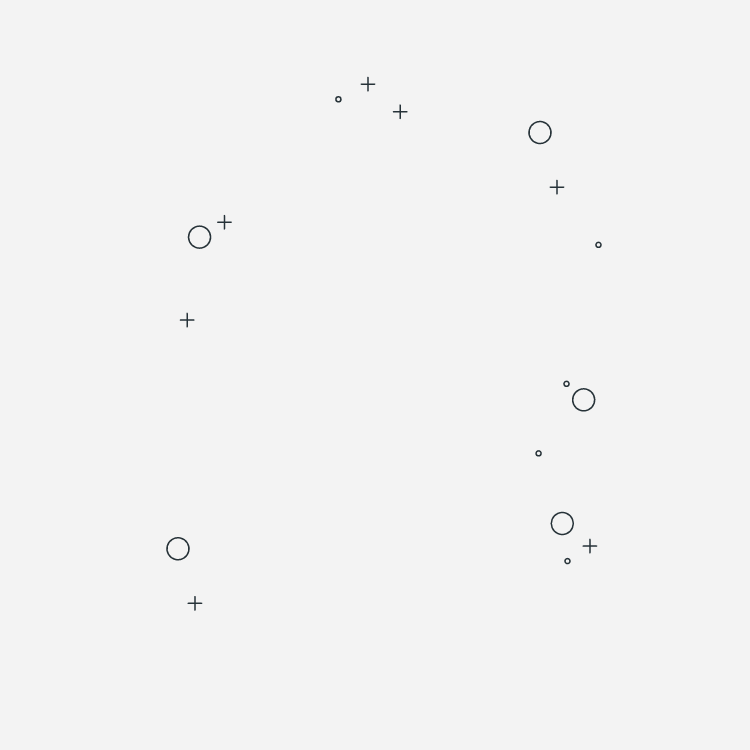 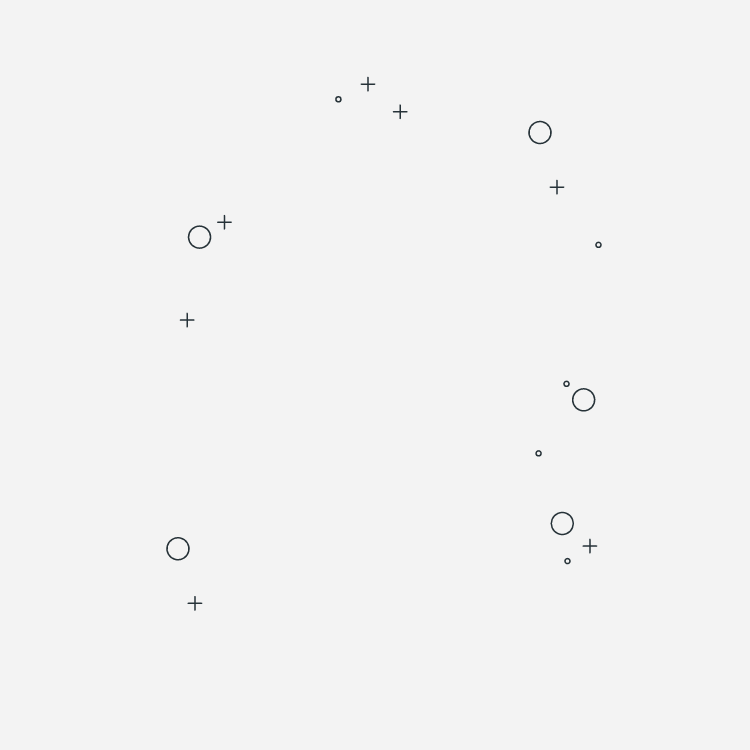 La boîte RFID
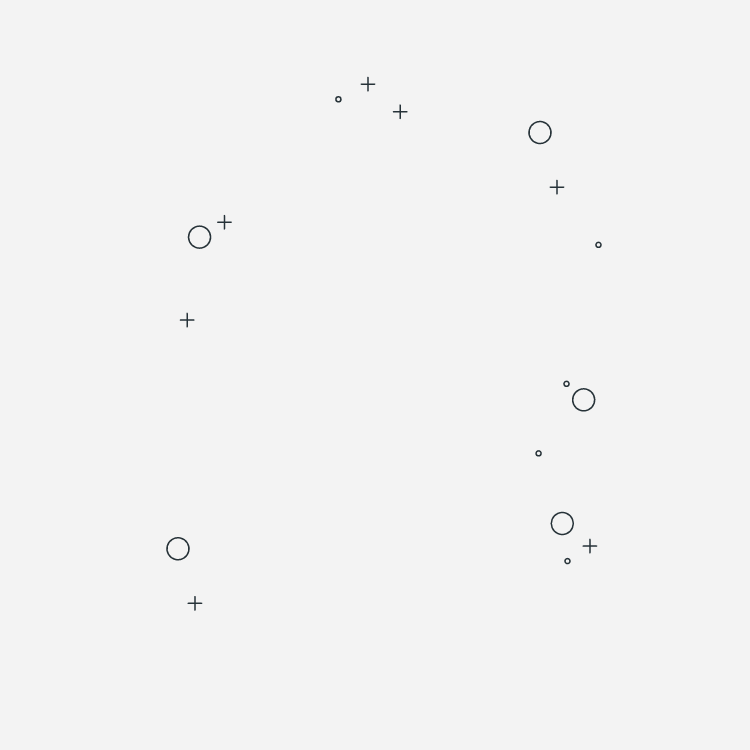 LES SOUS-SYSTÈMES
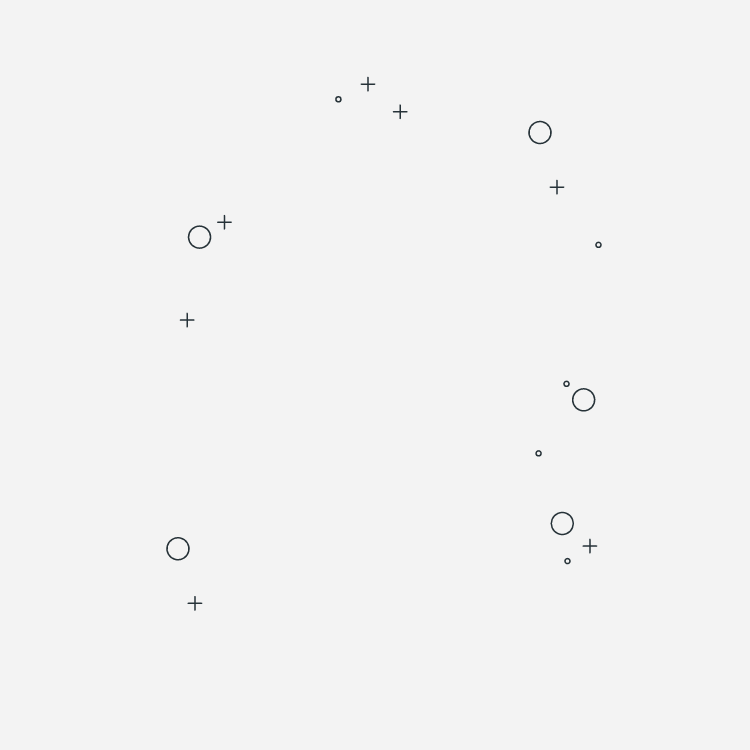 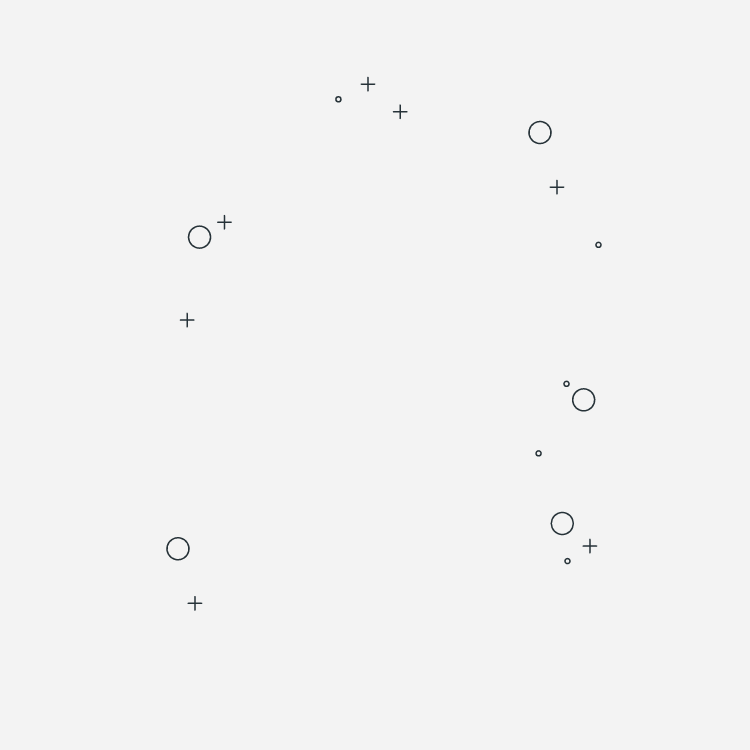 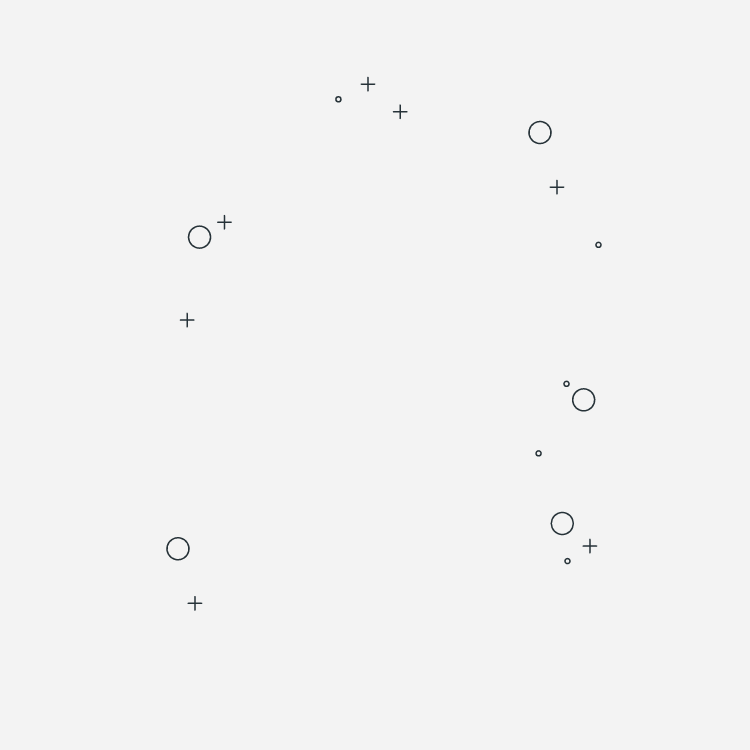 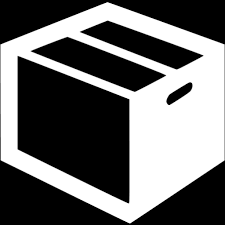 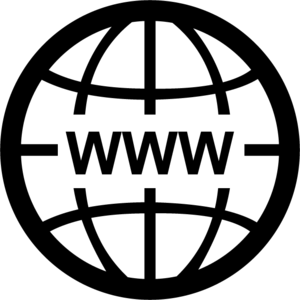 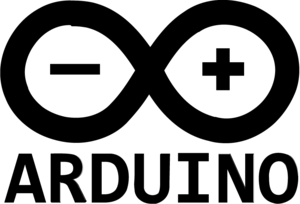 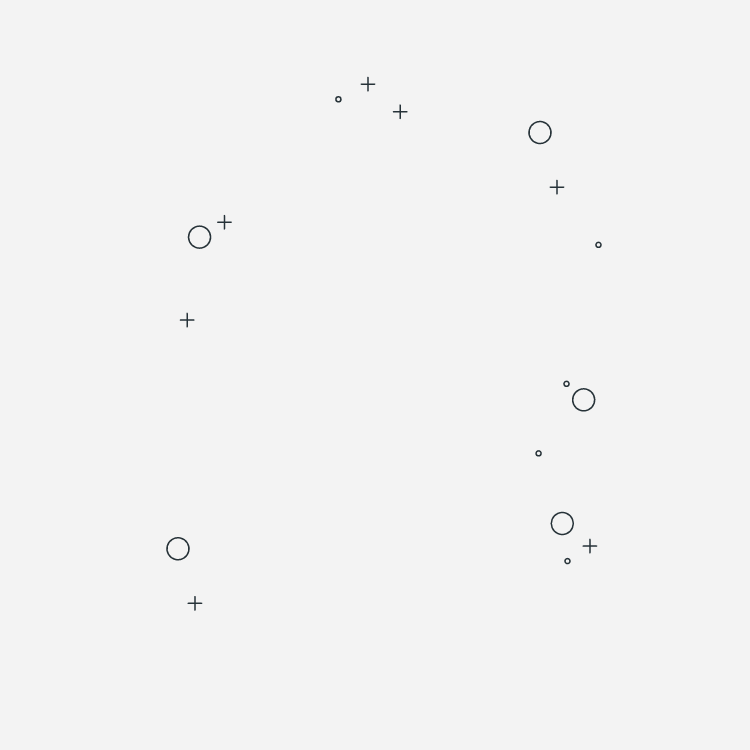 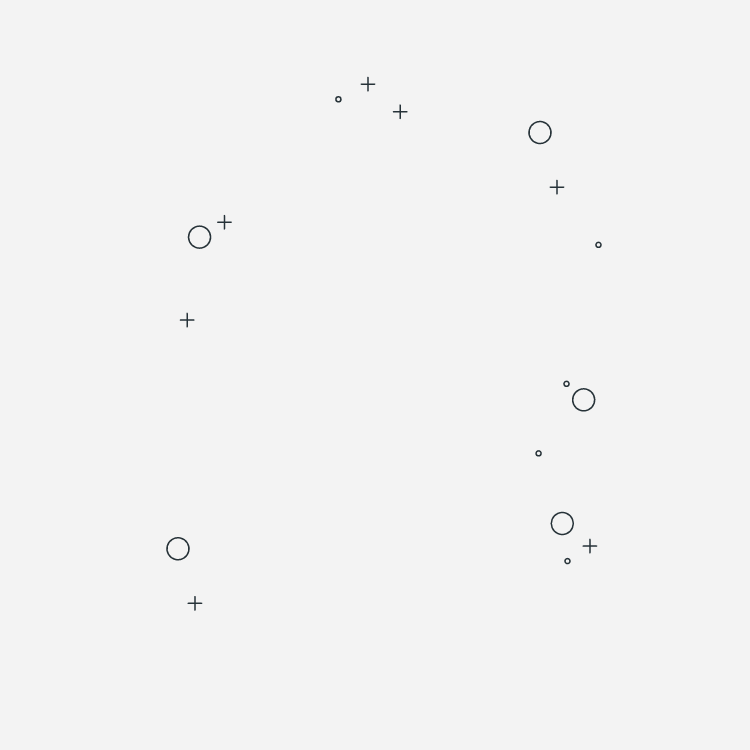 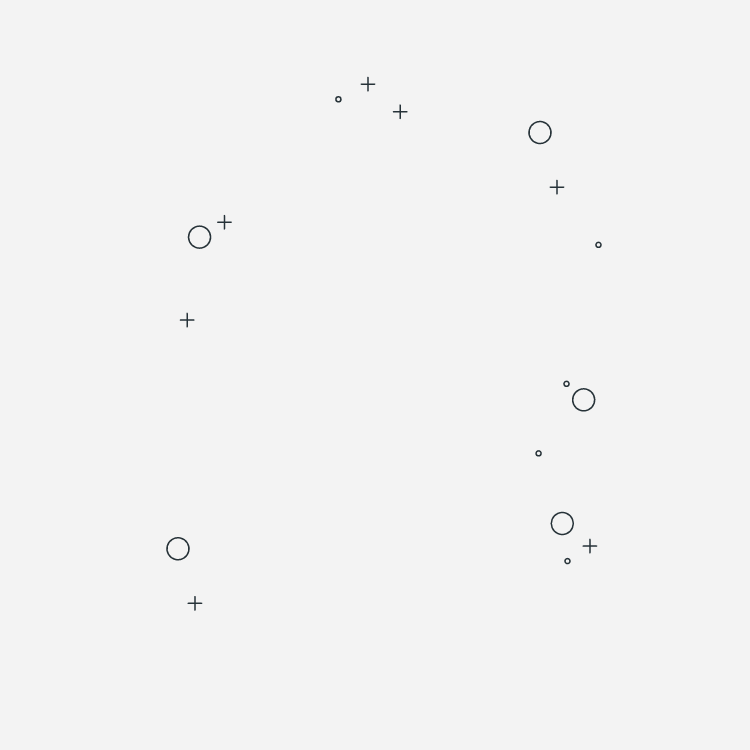 Le circuit et microcontroleur
Le site web/logiciel
La Boîte
Arduino et MC522
PostgreSQL et onrender.com
MDF et conception inkSpace
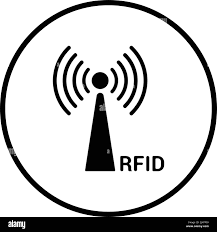 Prototype 1
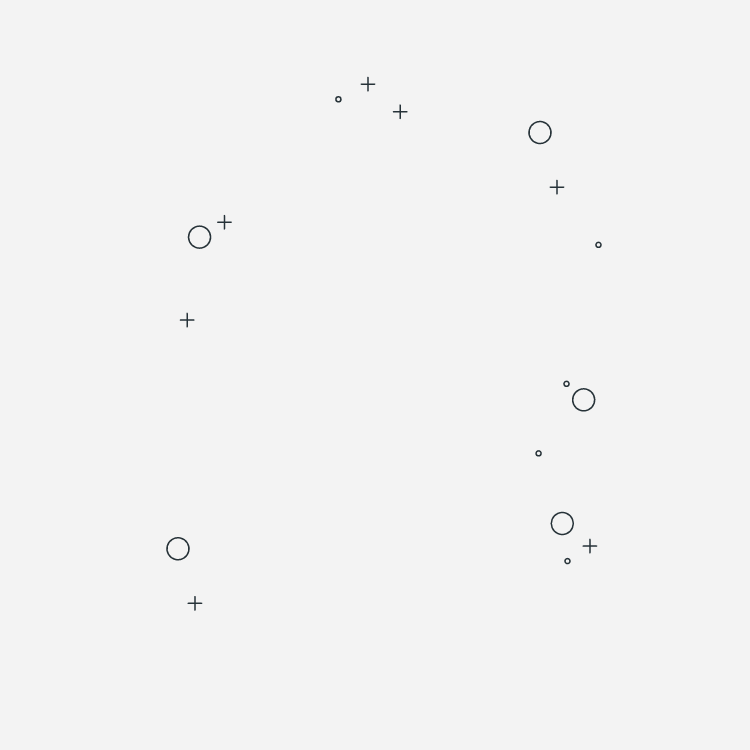 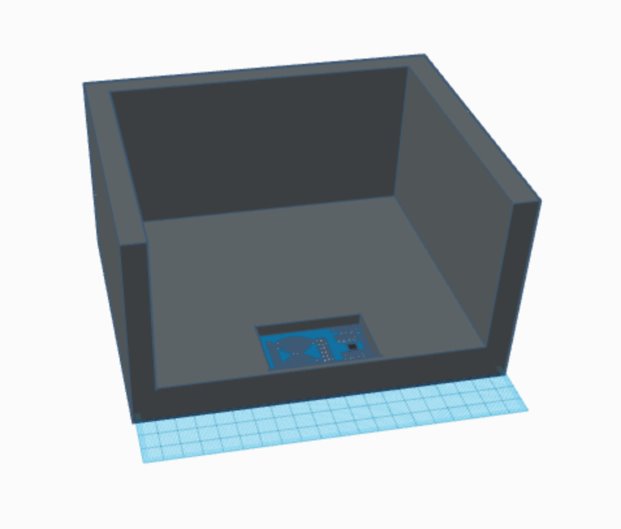 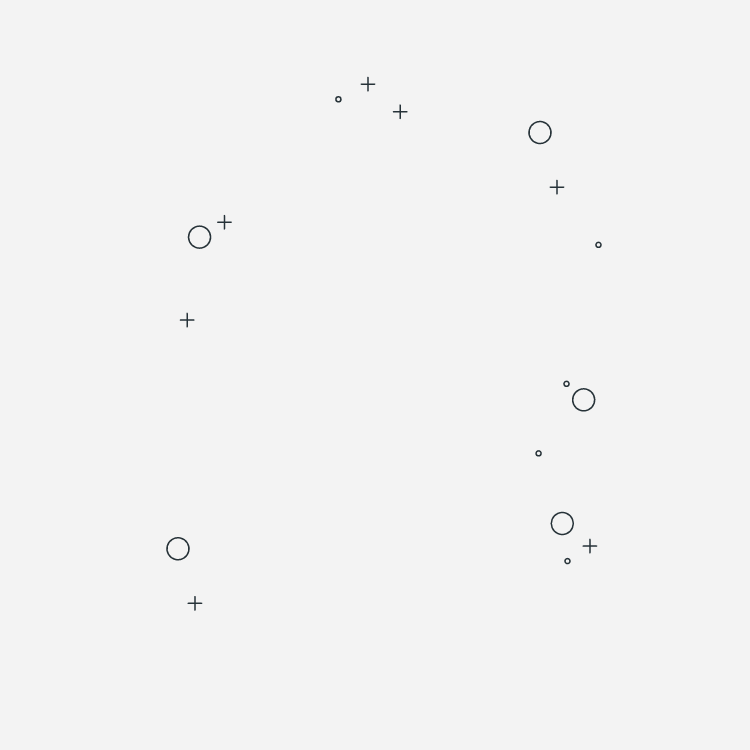 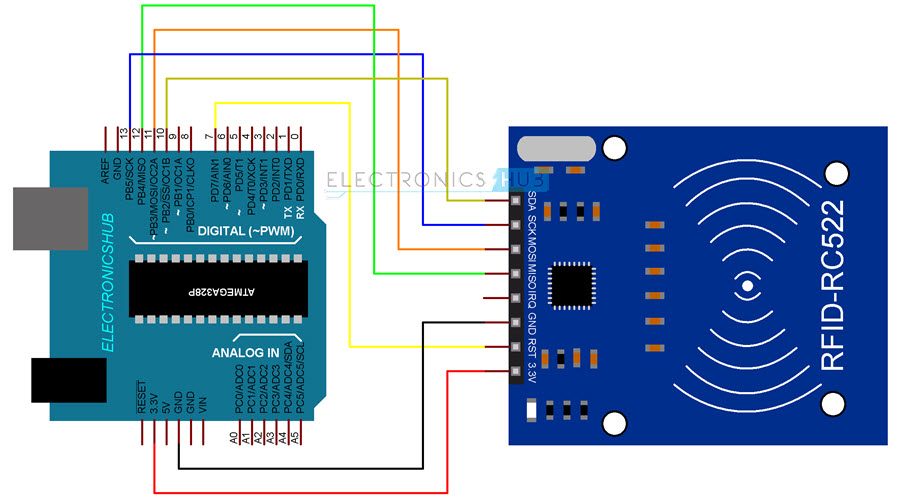 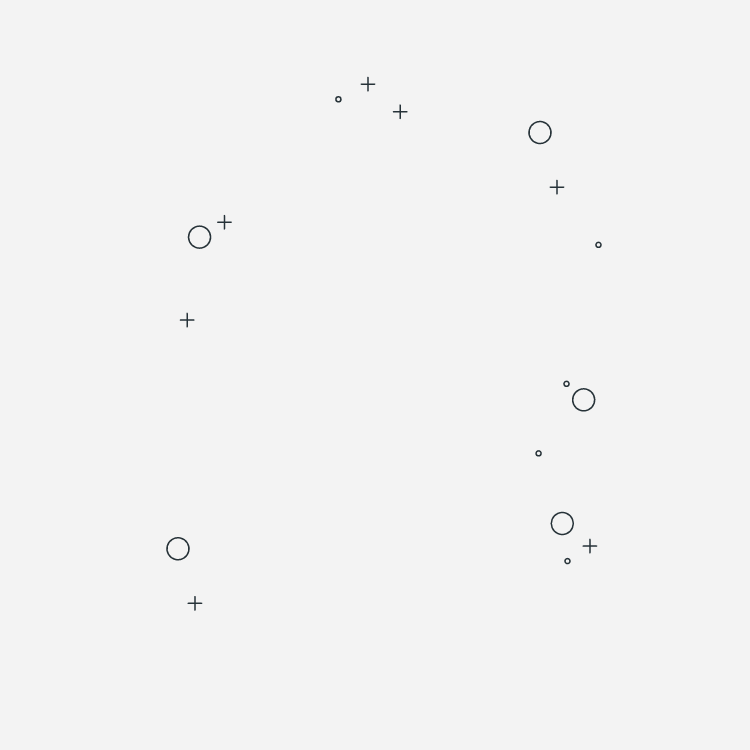 Premier prototype de boîte
Prototype de circuit
Prototype 2
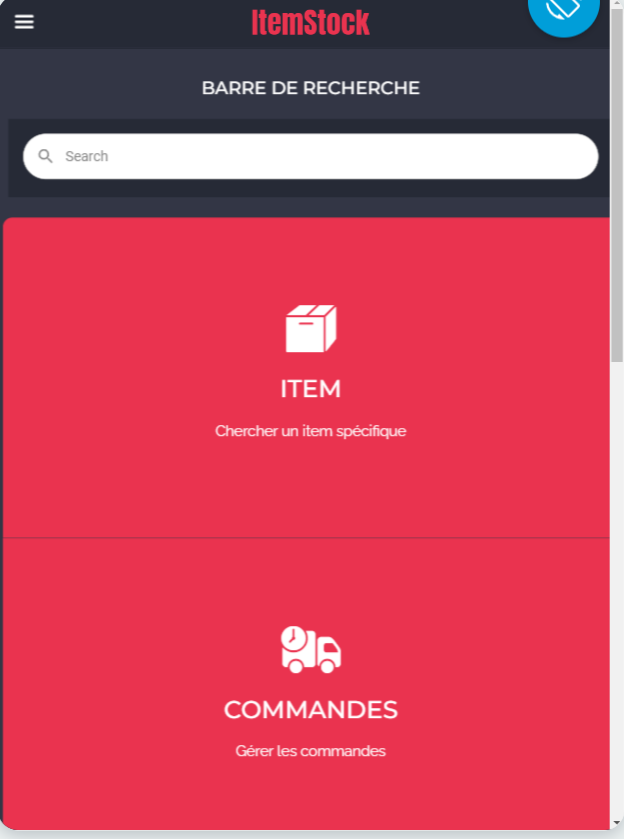 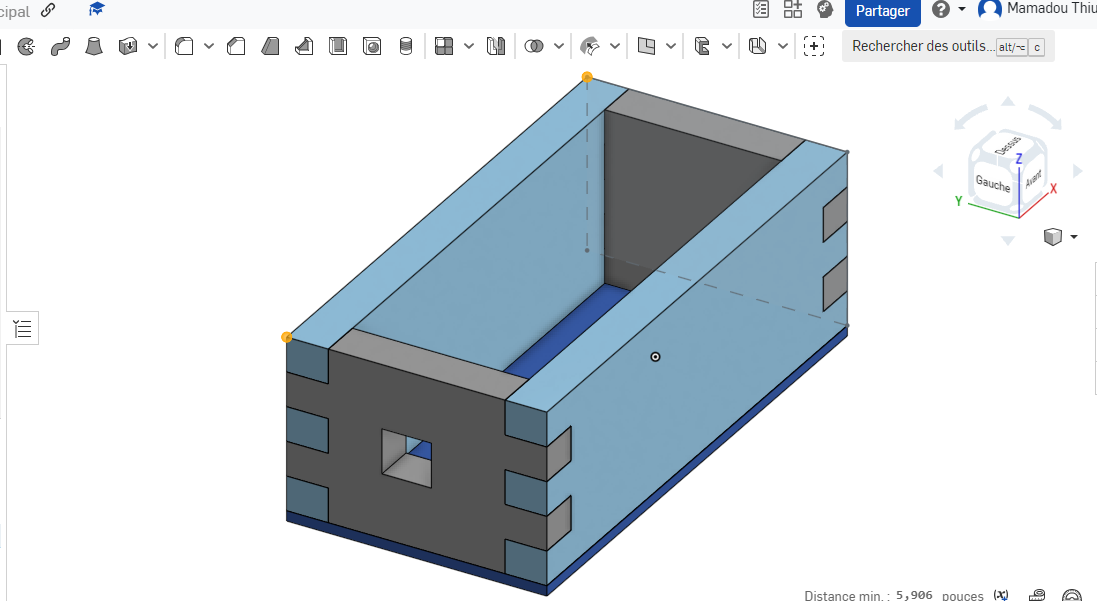 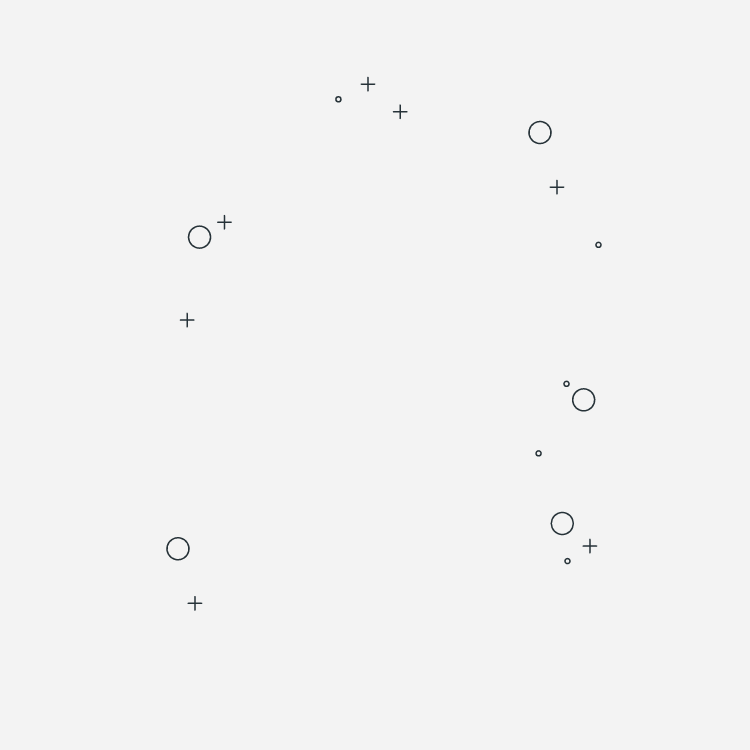 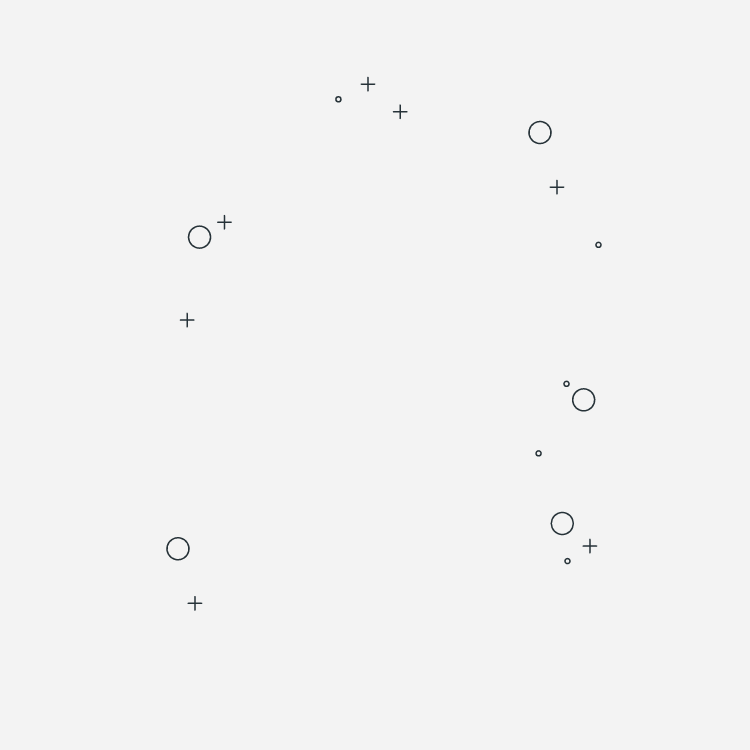 Deuxième prototype de boîte
Premier prototype d’interface d’application
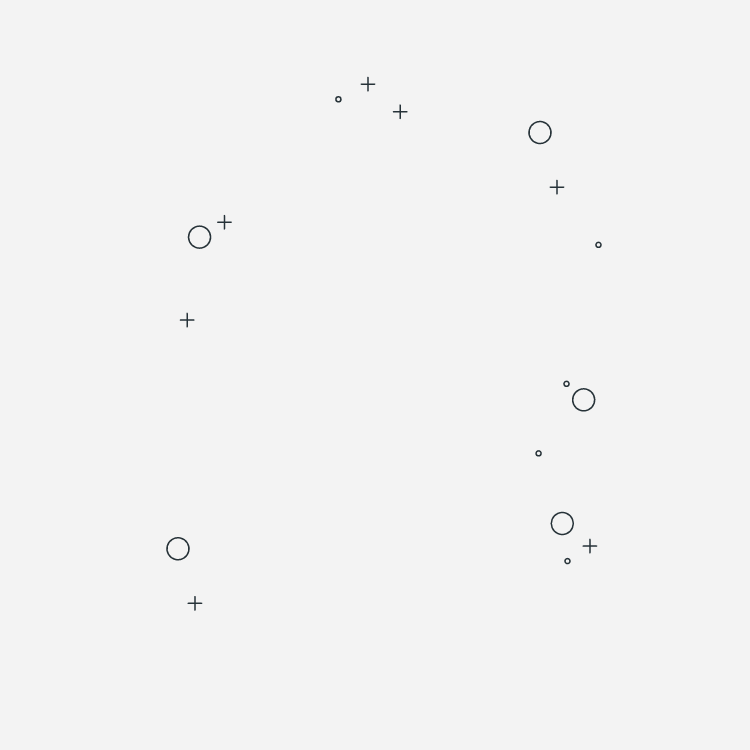 [Speaker Notes: https://itemstock.goodbarber.app/]
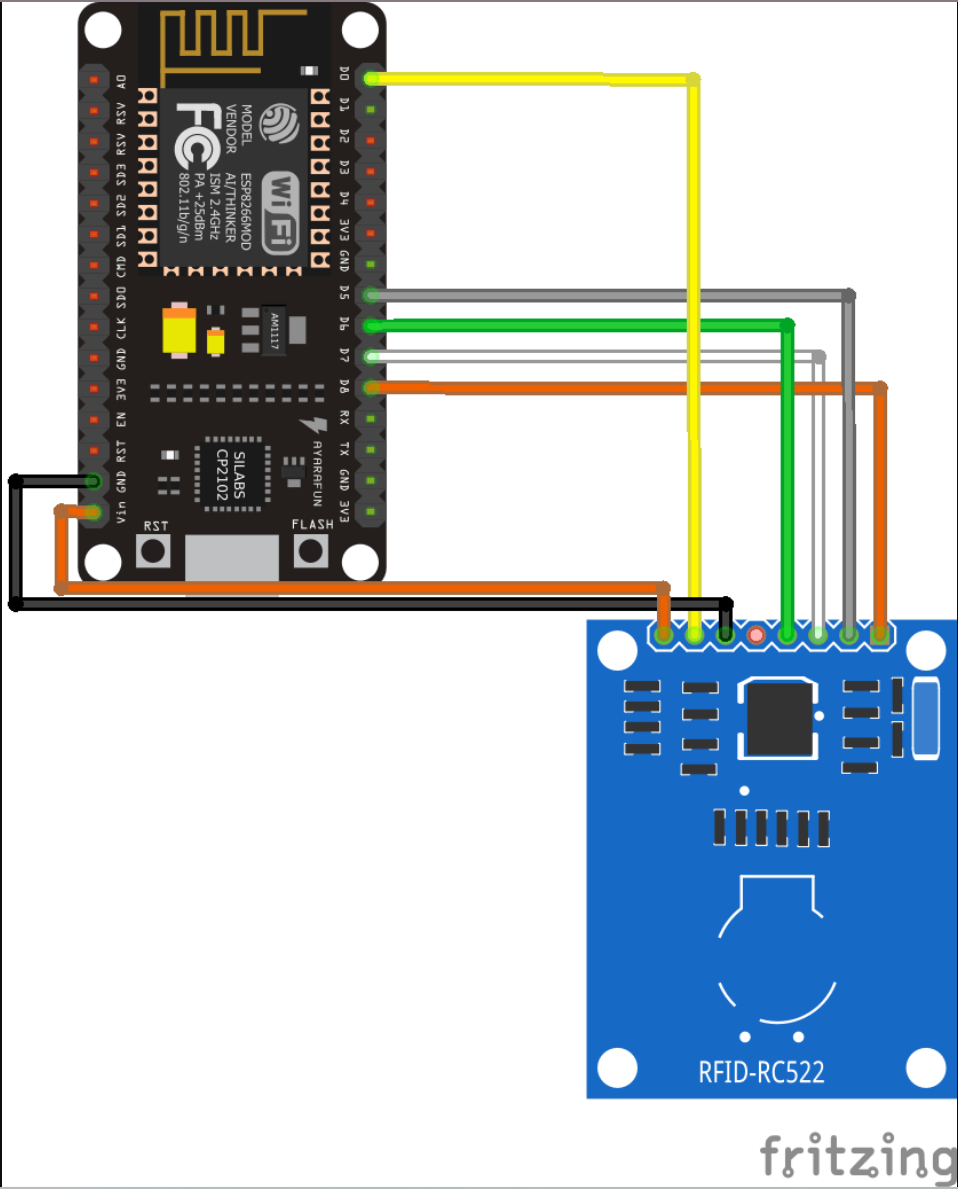 ESP8266
Prototype 3
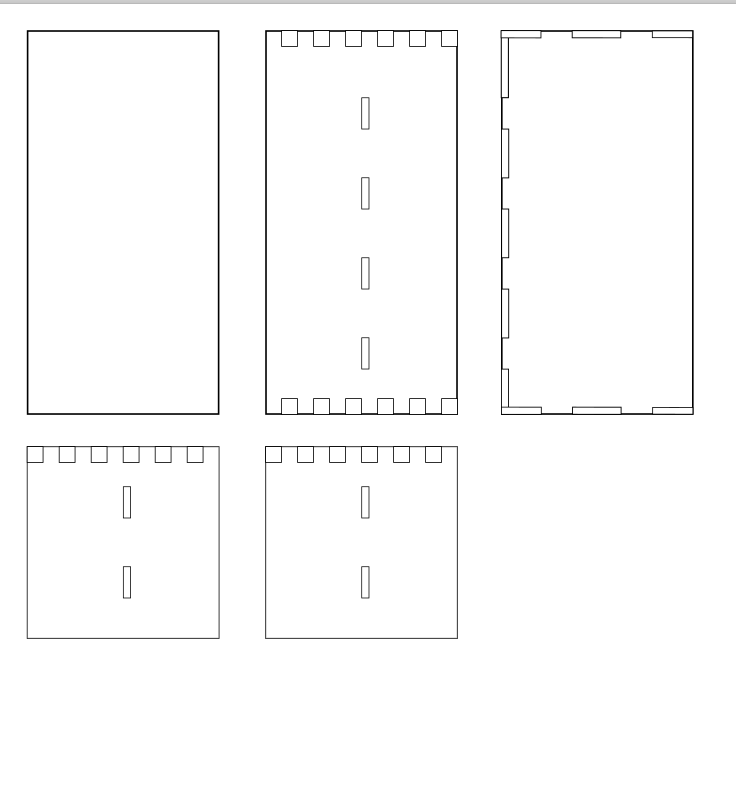 MC522
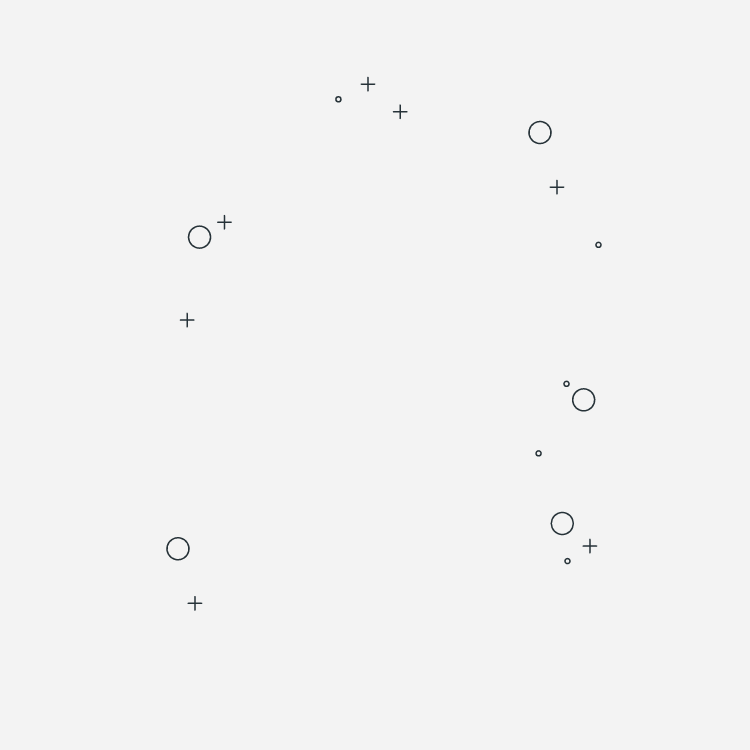 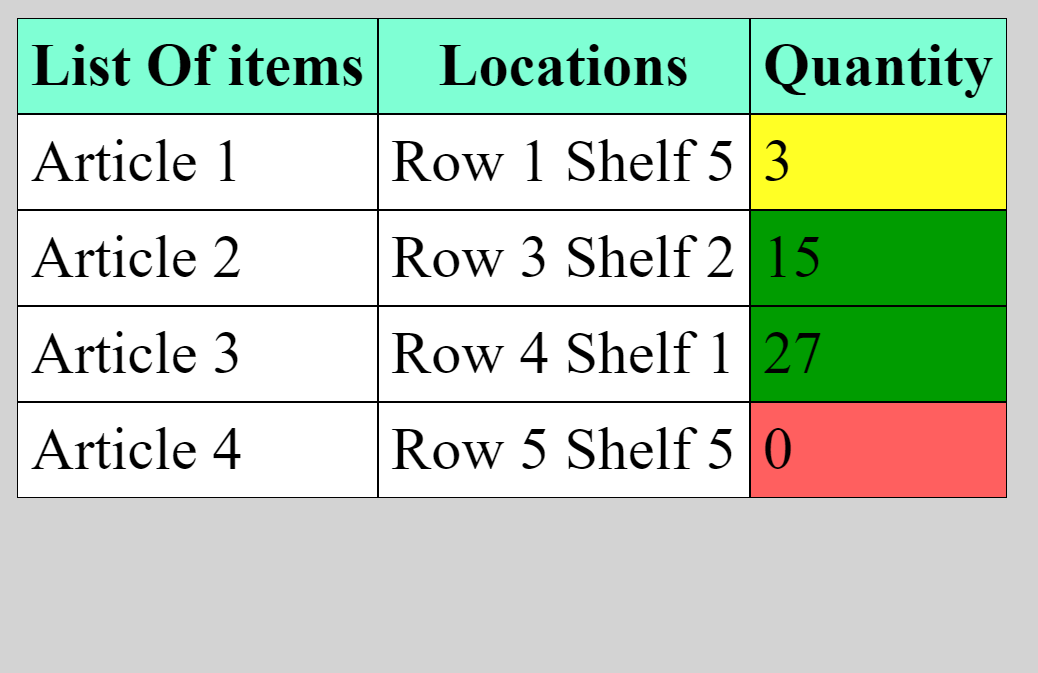 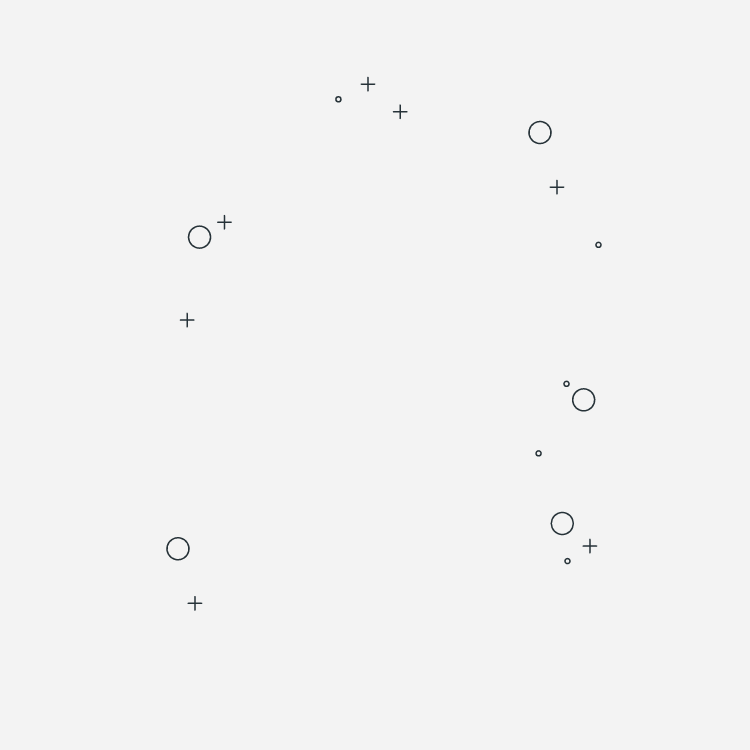 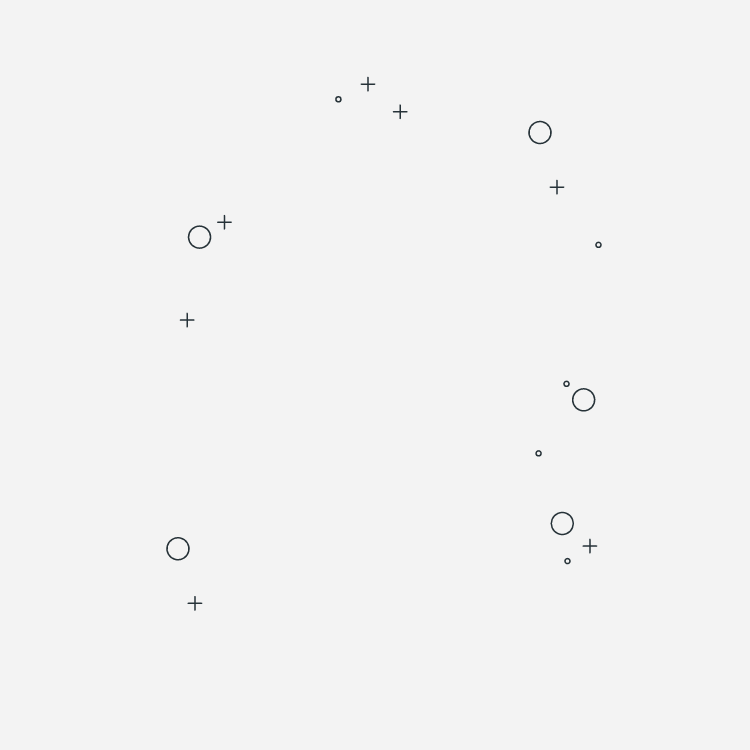 Interface web
L’esquisse de la Boîte RFID
SUR QUOI NOUS TRAVAILLONS
40%
60%
30%
75%
Fiabilité et cohérence
Transparence et communication
Excellence du service à la clientèle
Qualité des produits ou des services
À PROPOS DU PROJET
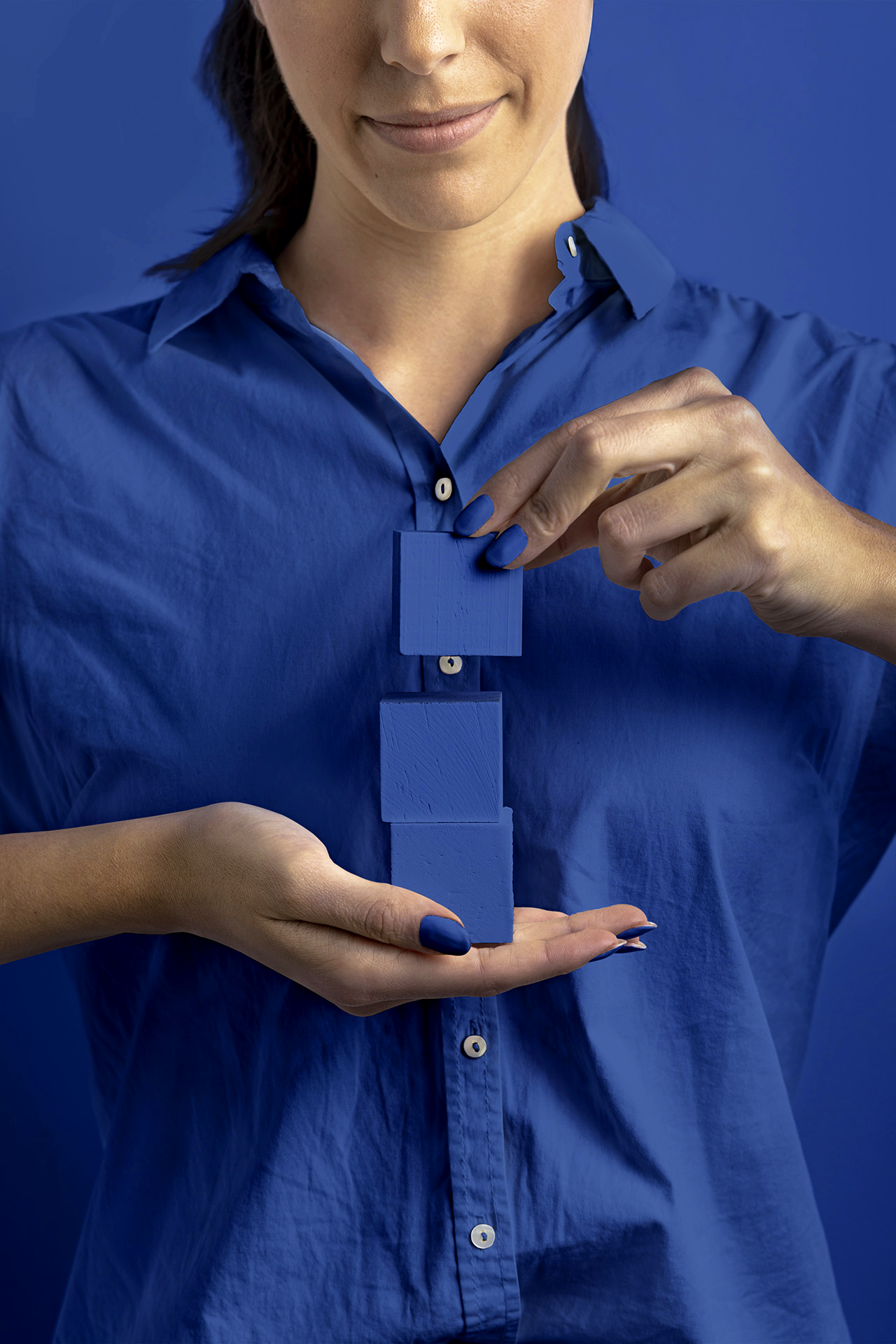 Les besoins du client sont prioritaires
Fournir au client un outil efficace 
Contribuer directement à l'efficacité des opérations du client
NOTRE ÉQUIPE
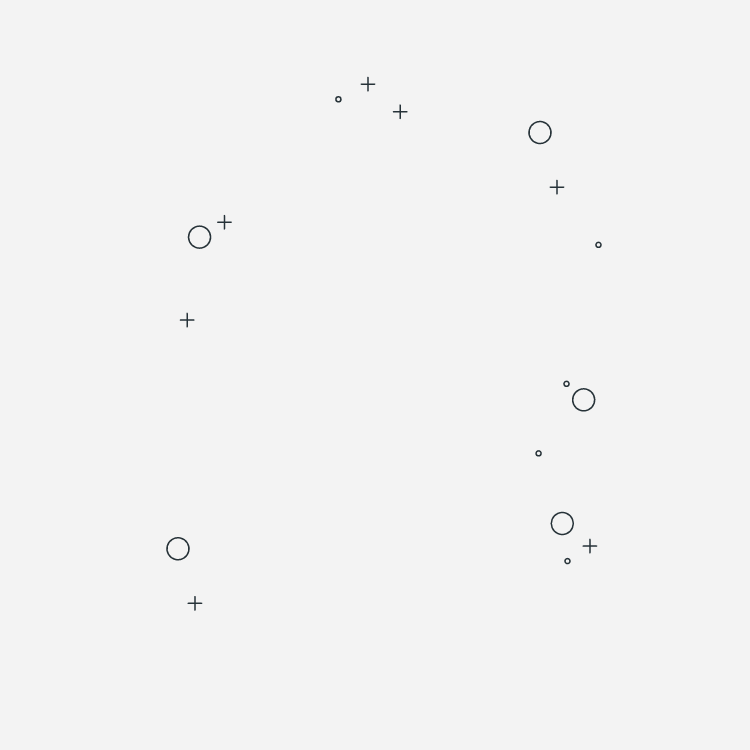 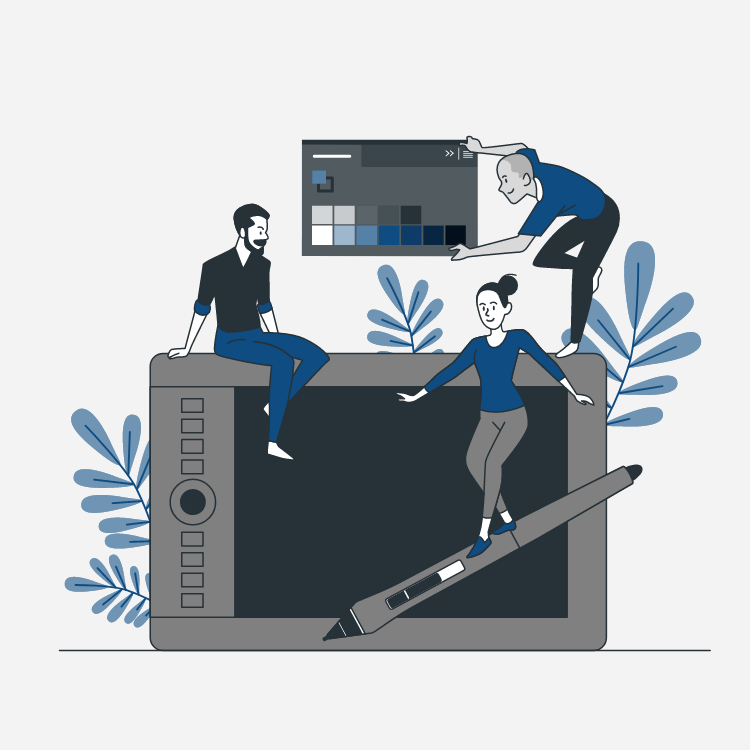 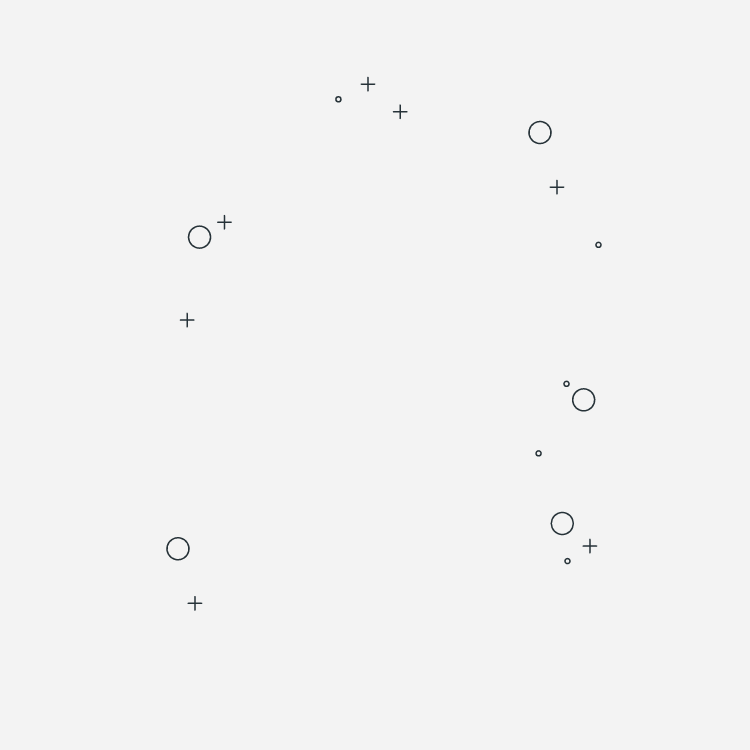 Nous sommes:
Engagés
Travaillants
Attentifs
Dévoués
Motivés
Passionnés
Consciencieux
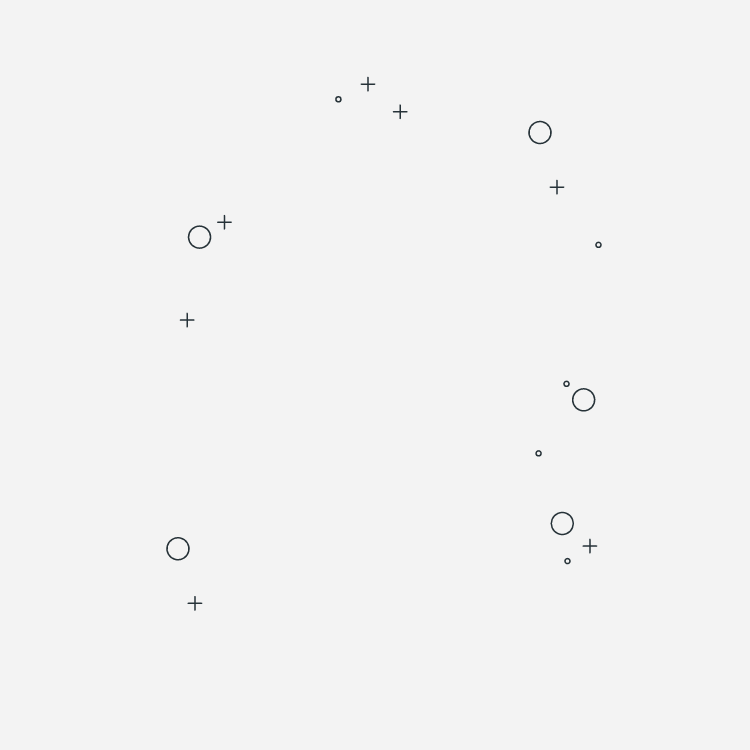 Essais et difficultés
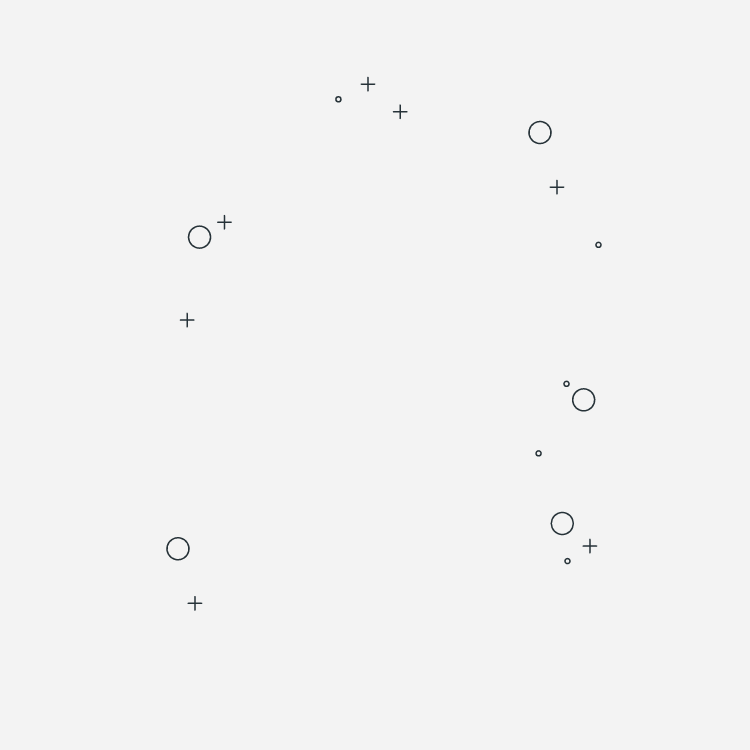 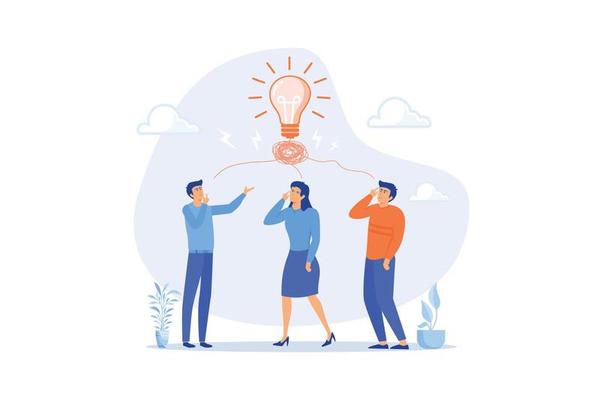 Efficacité et importance de la communication

Competences diverses

Créativité dans le travail

Perseverance
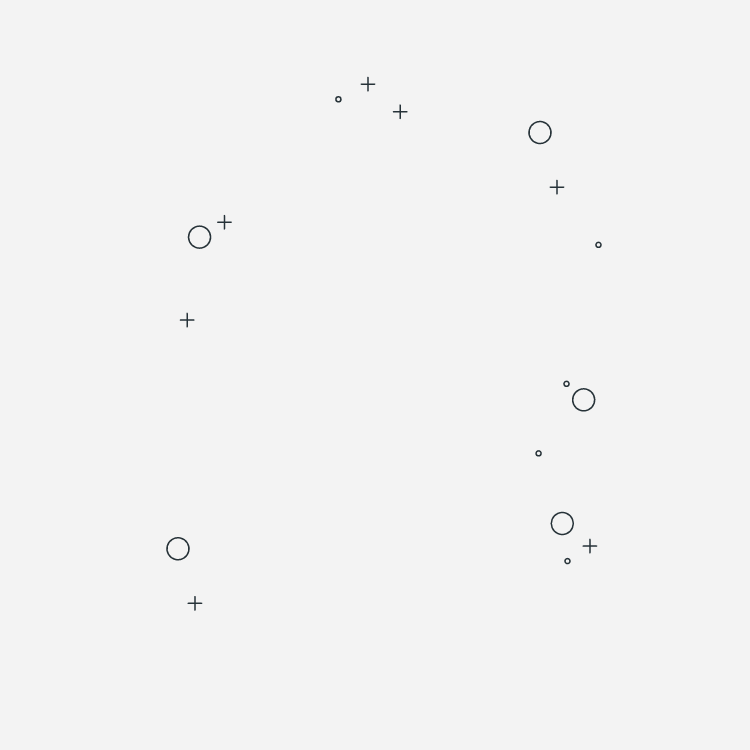 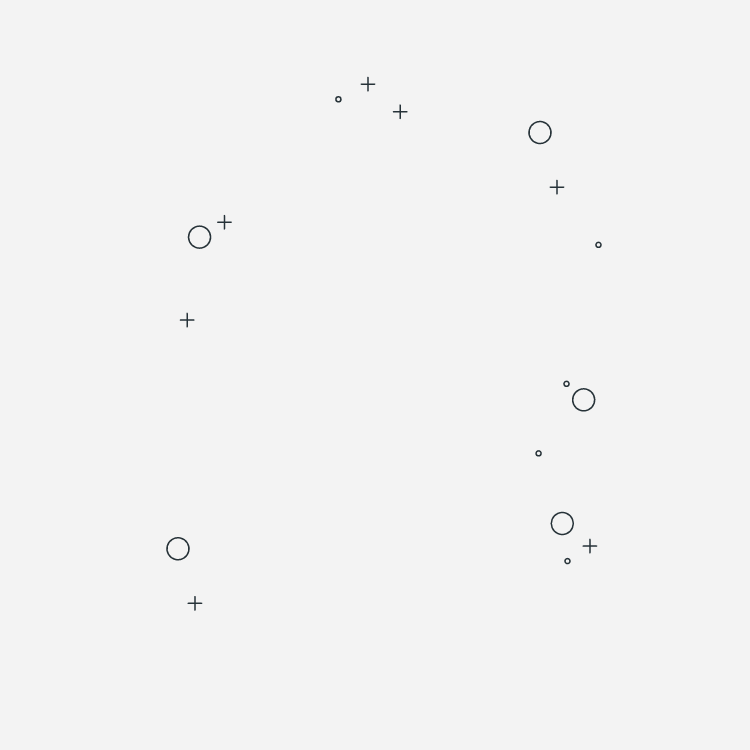 Lecons apprises
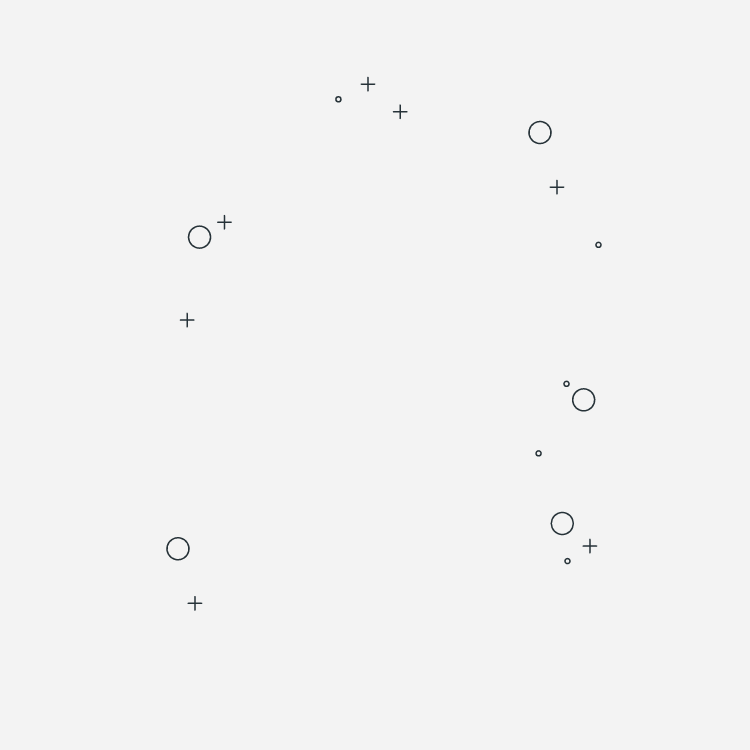 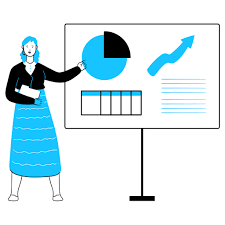 Efficacité et importance de la communication

Competences diverses

Créativité dans le travail

Perseverance
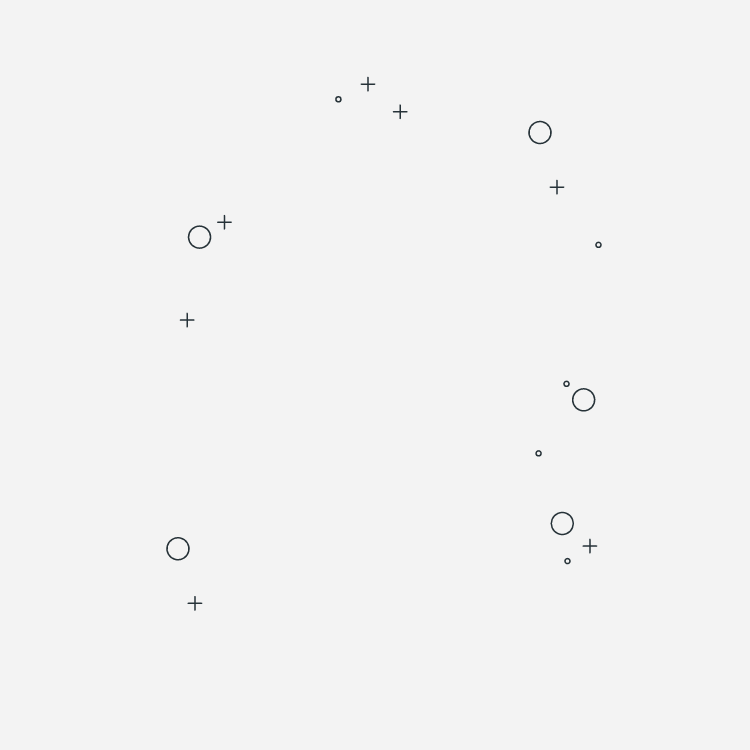 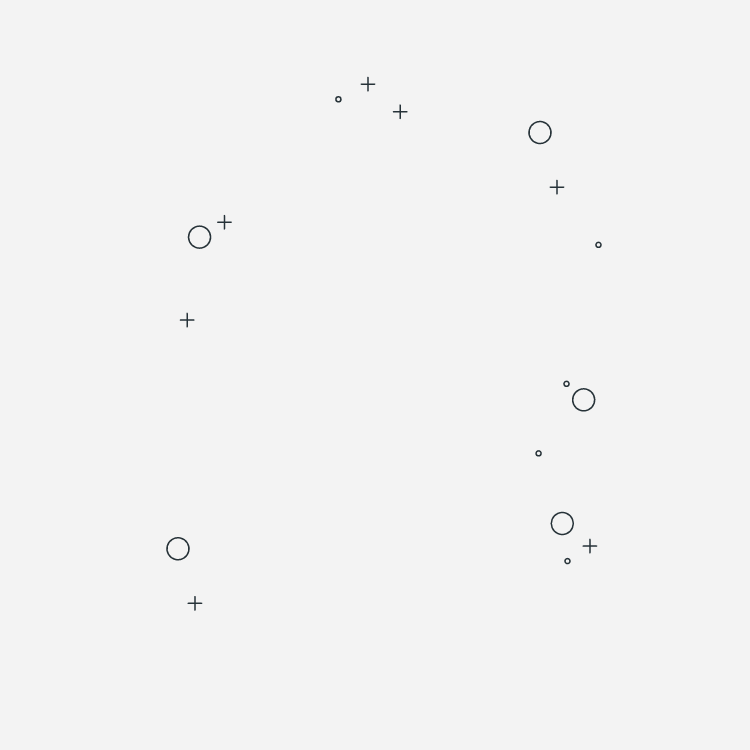 Travail futur
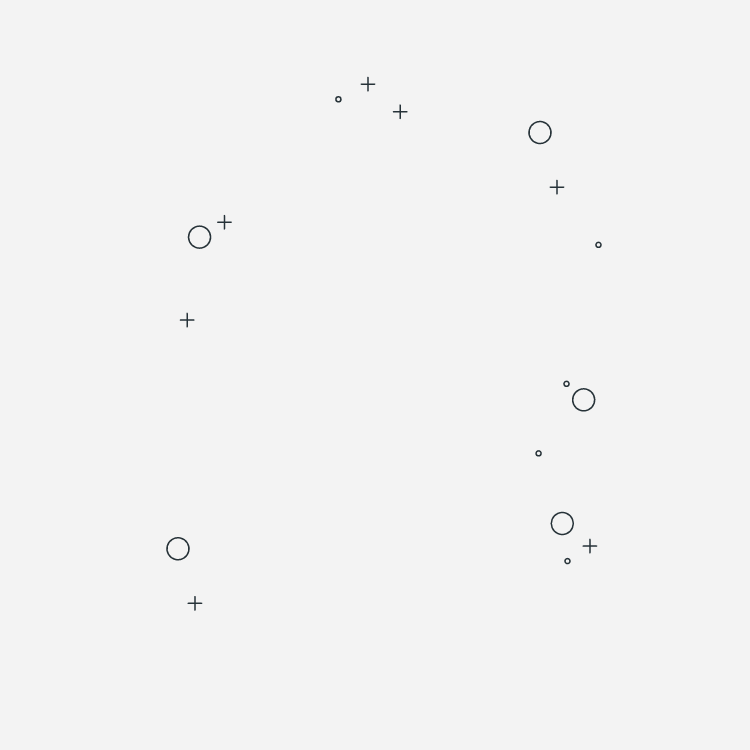 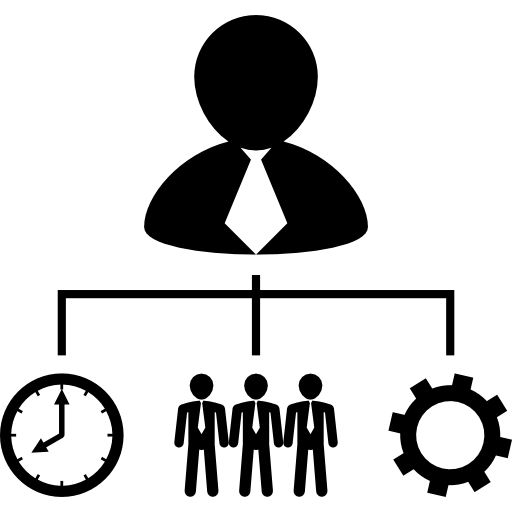 Améliorer la gestion du temps

Travail d'équipe

Mettre plus de temps

Acquérir d’avantages de compétences
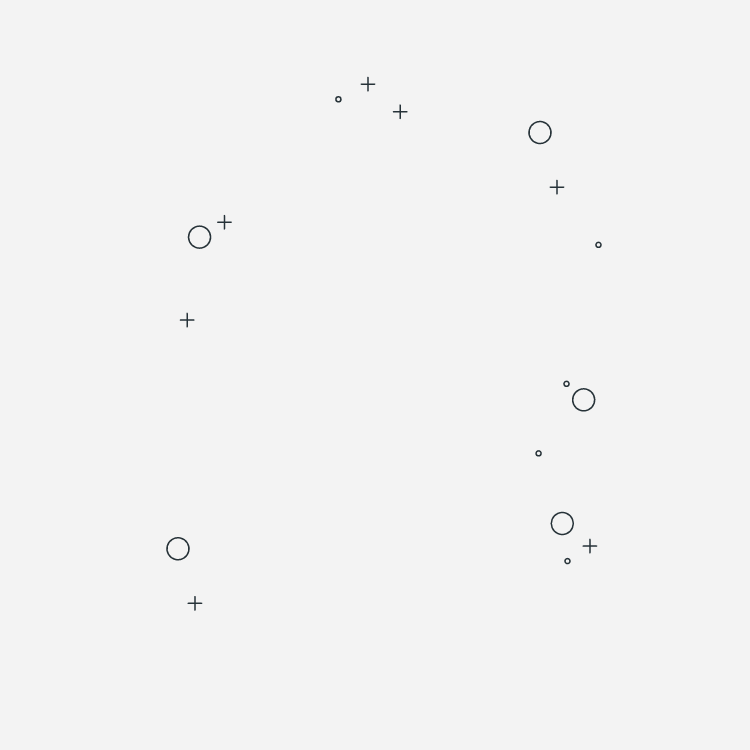 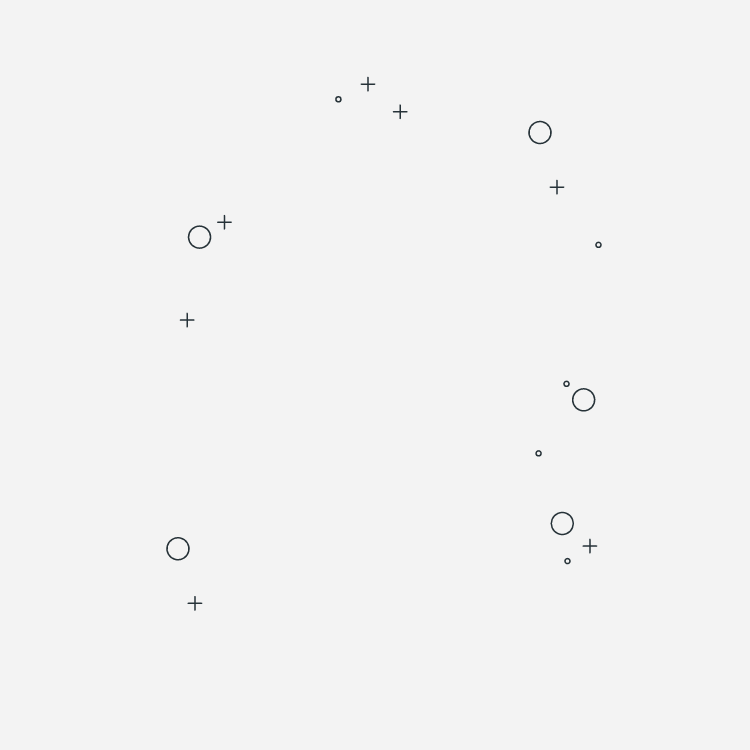 Conclusion
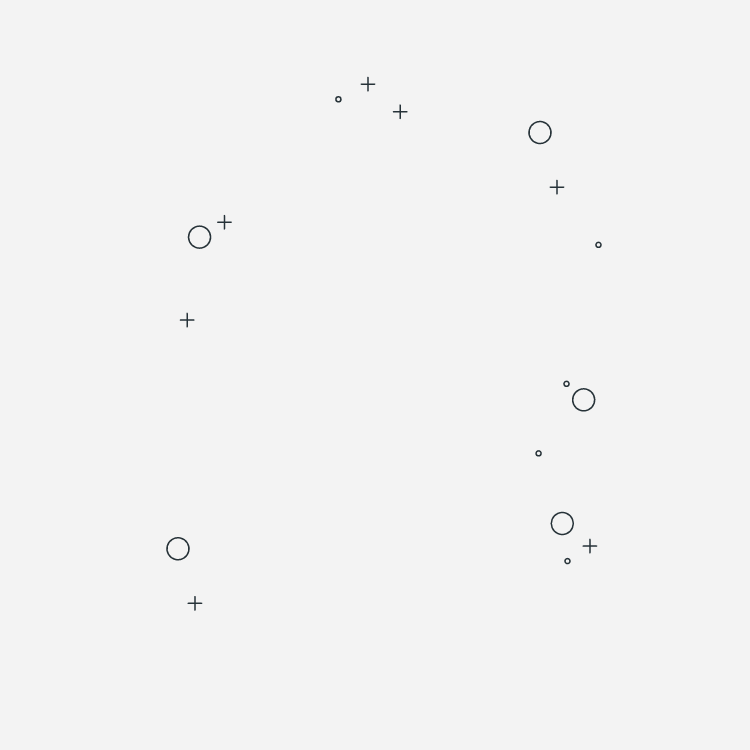 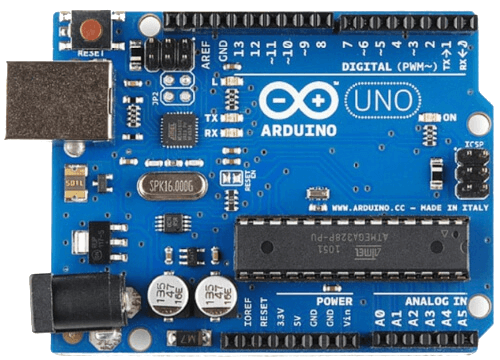 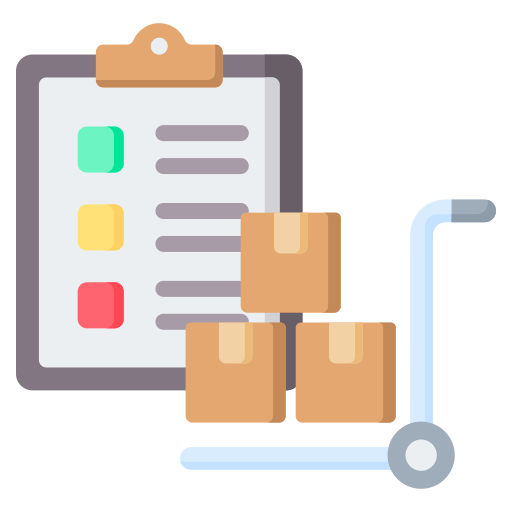 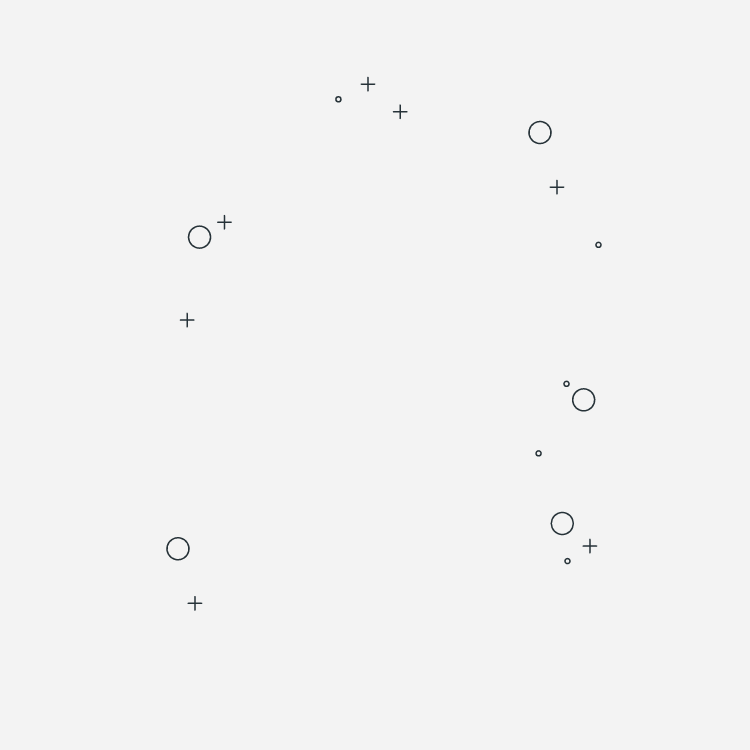 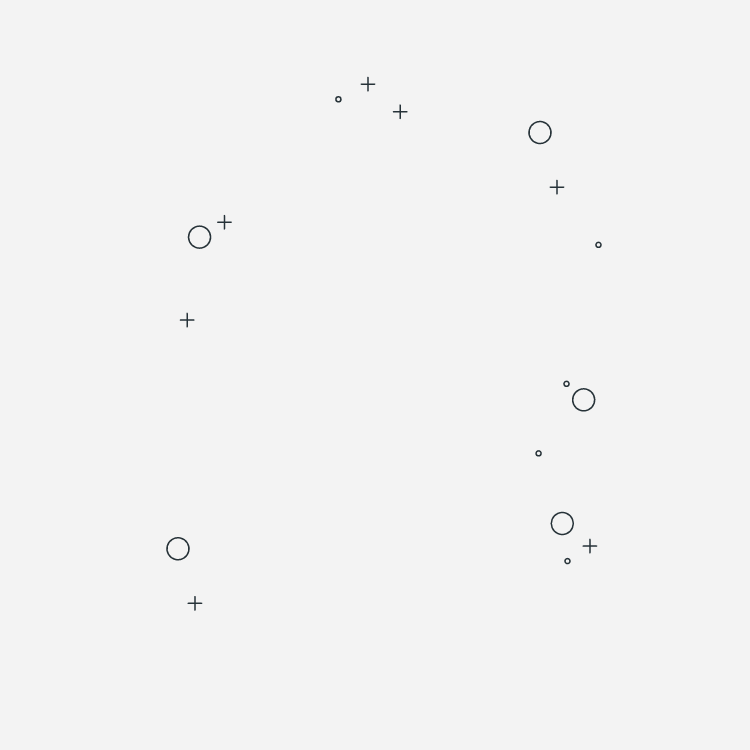 MERCI!
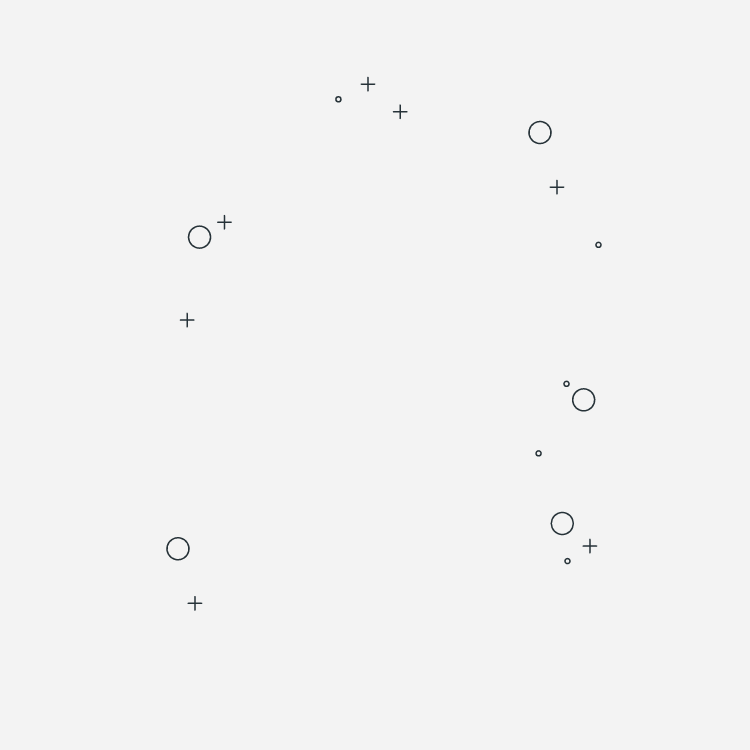 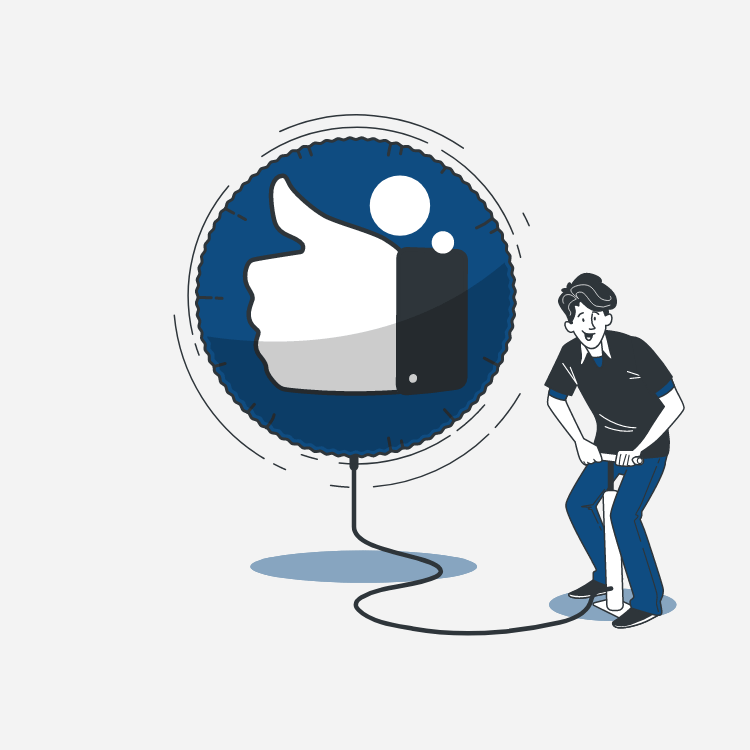 Y’a-t-il des questions?
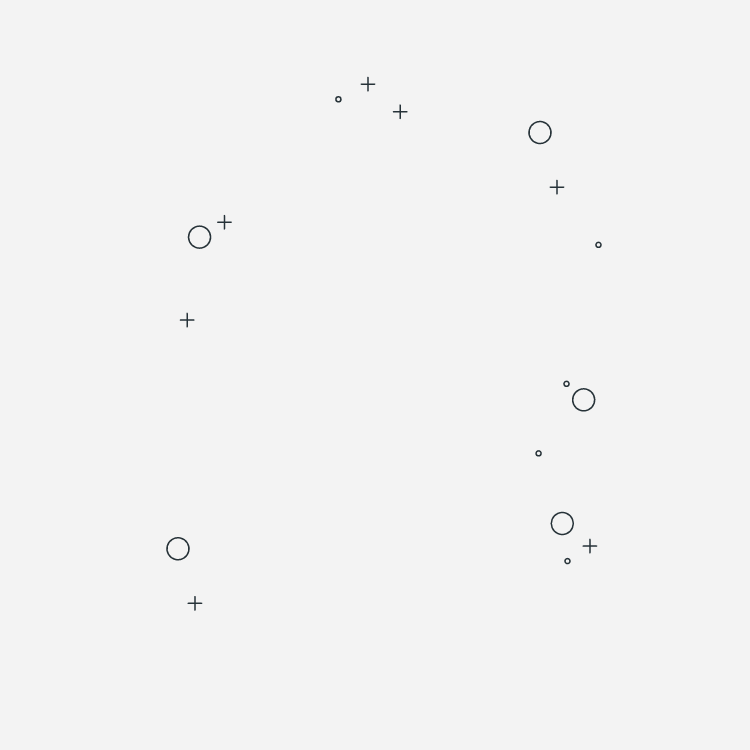 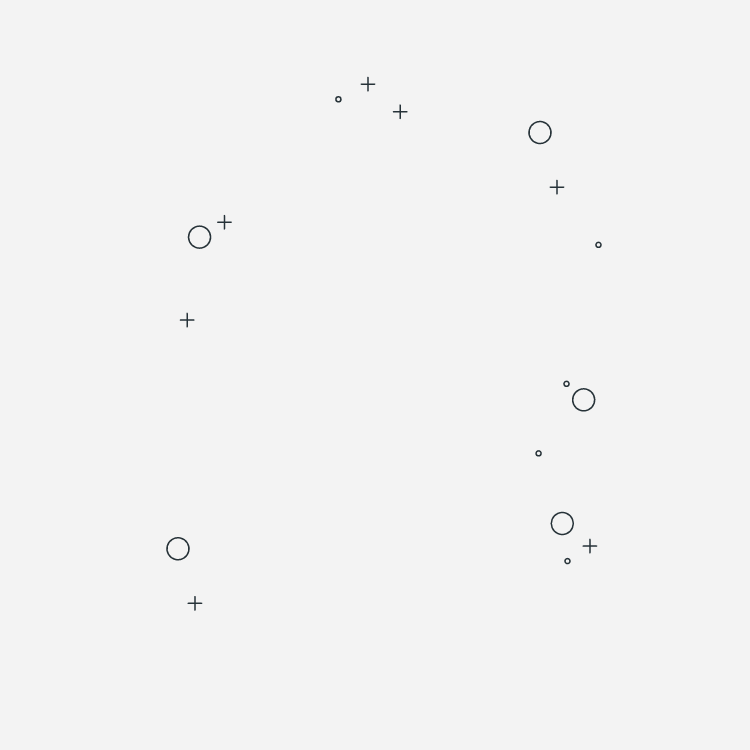